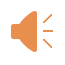 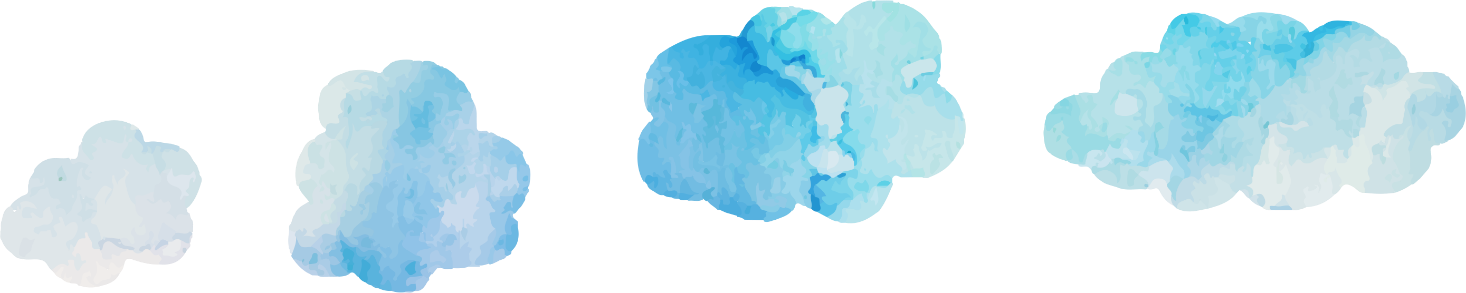 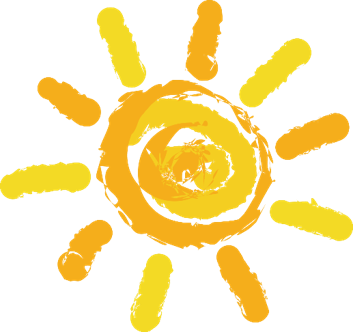 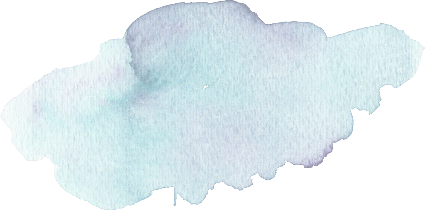 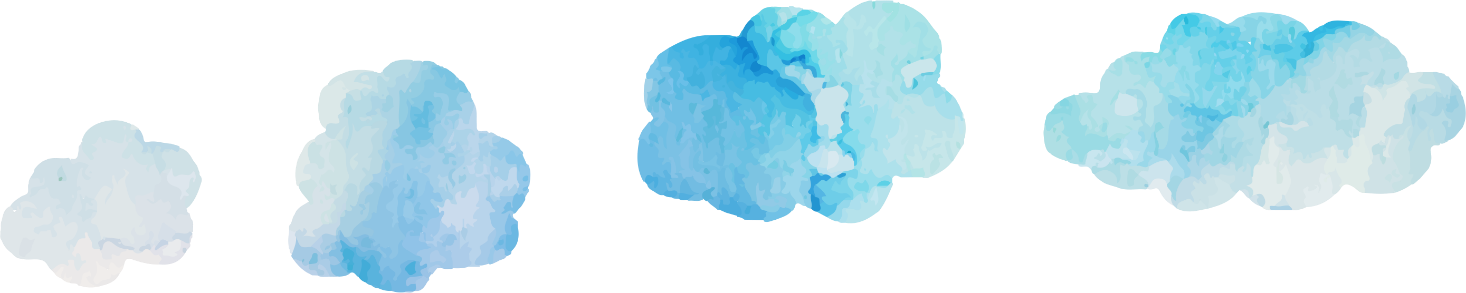 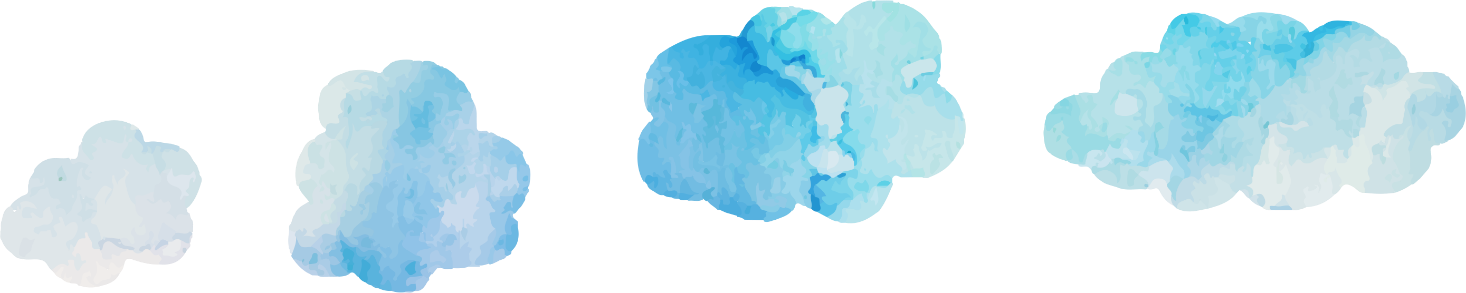 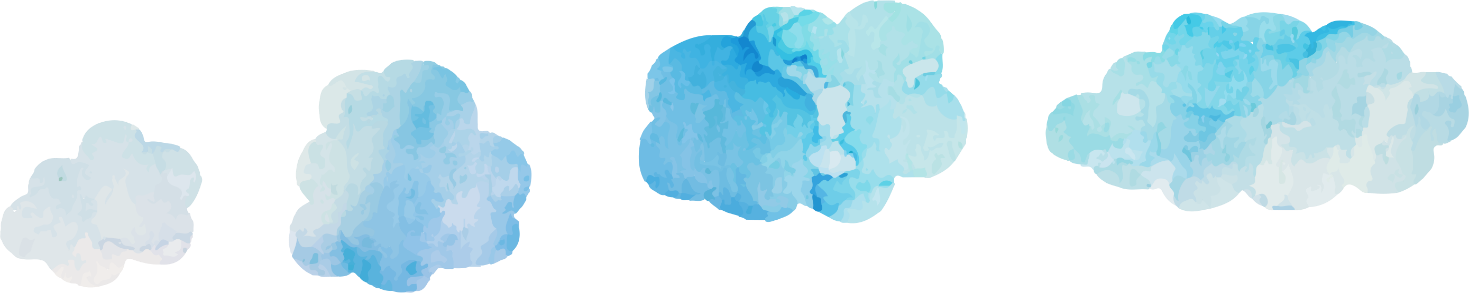 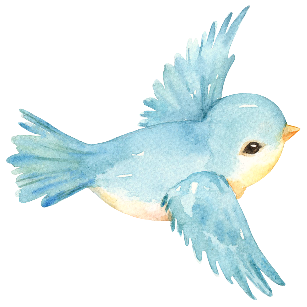 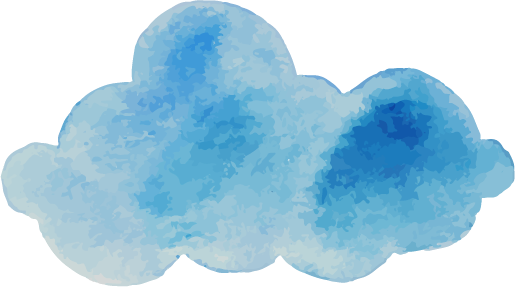 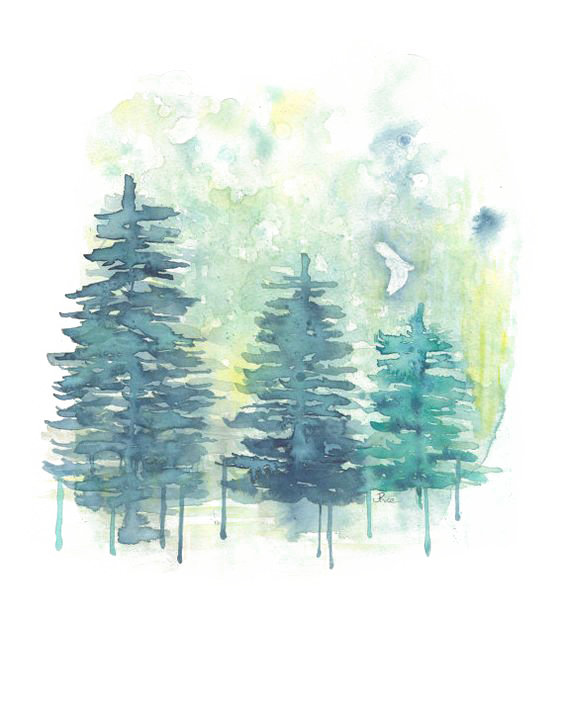 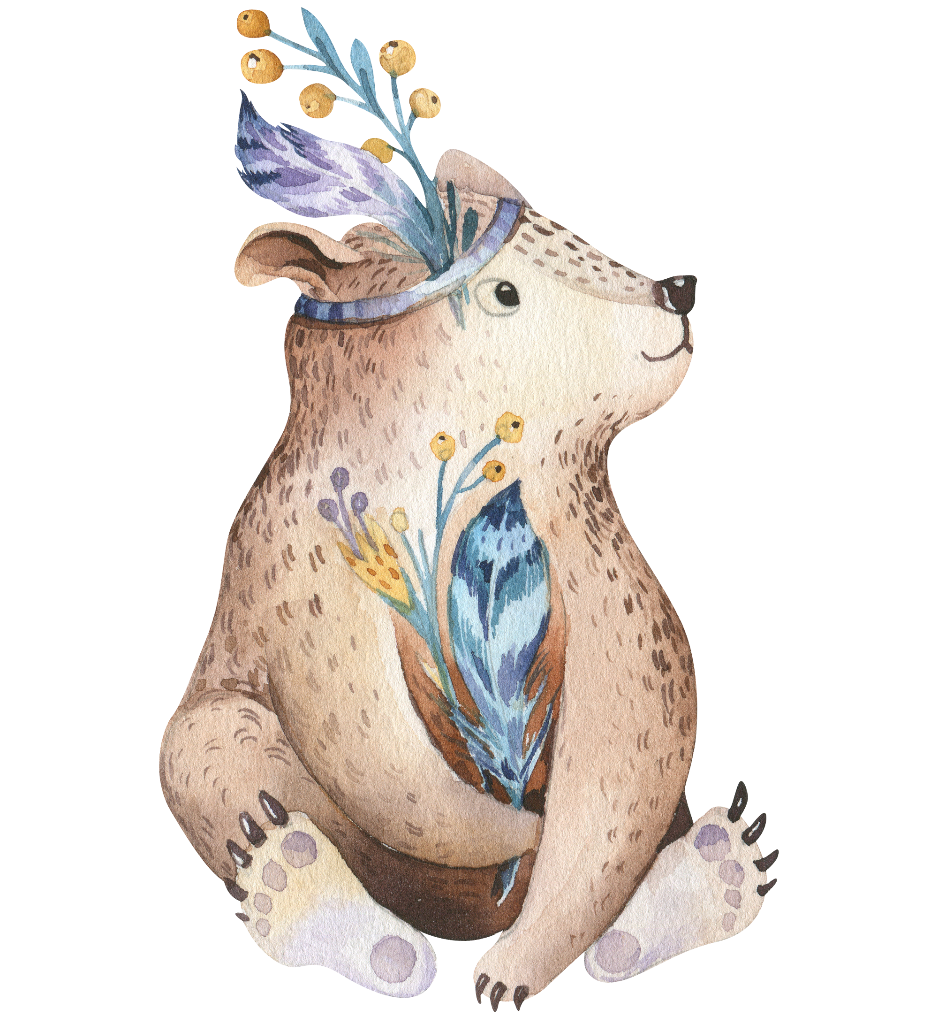 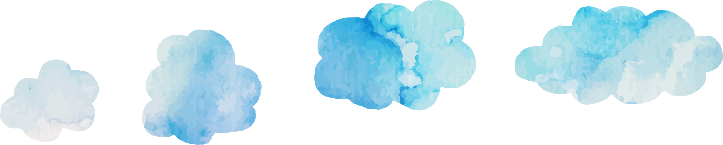 蜗牛成长记
常州市新北区薛家实验小学    汪倩羽
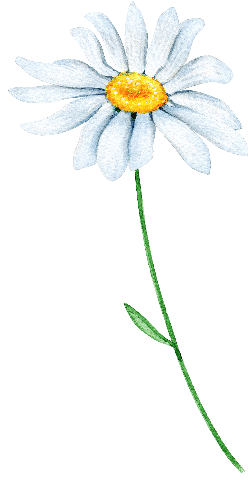 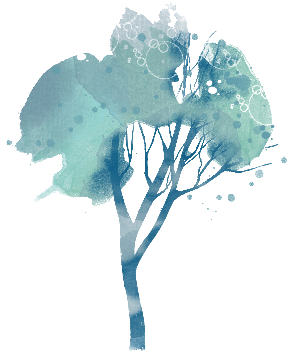 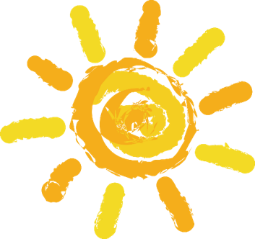 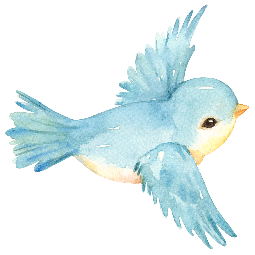 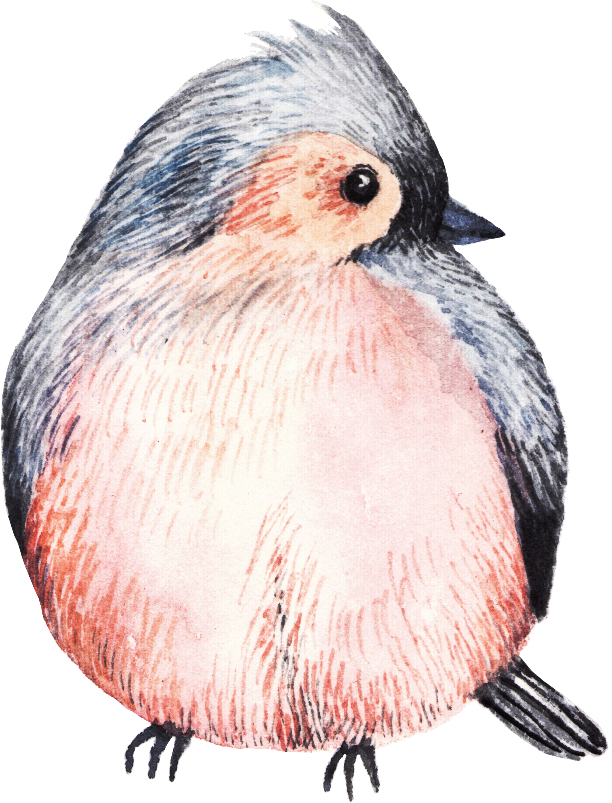 1
蜗牛背着那重重地壳，一步一步往上爬……黄鹂儿你不要笑，等我爬上它就成熟了。
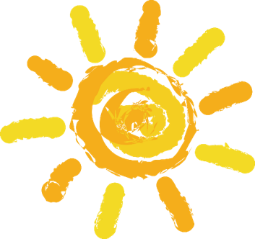 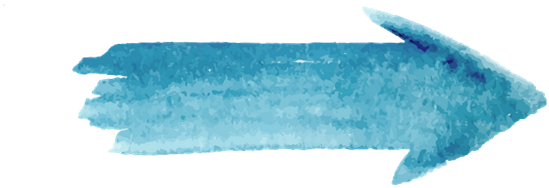 拼尽一切努力，我命由我不由天
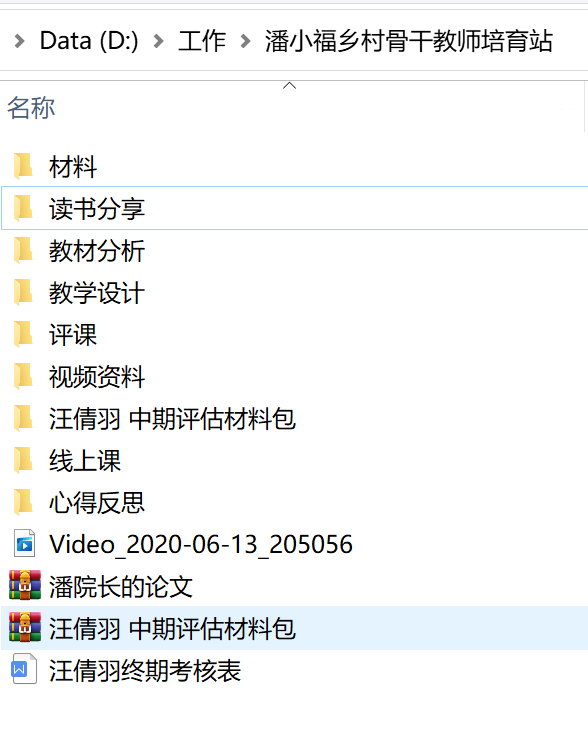 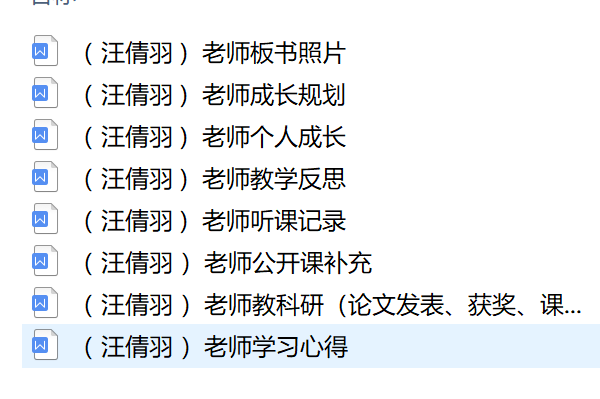 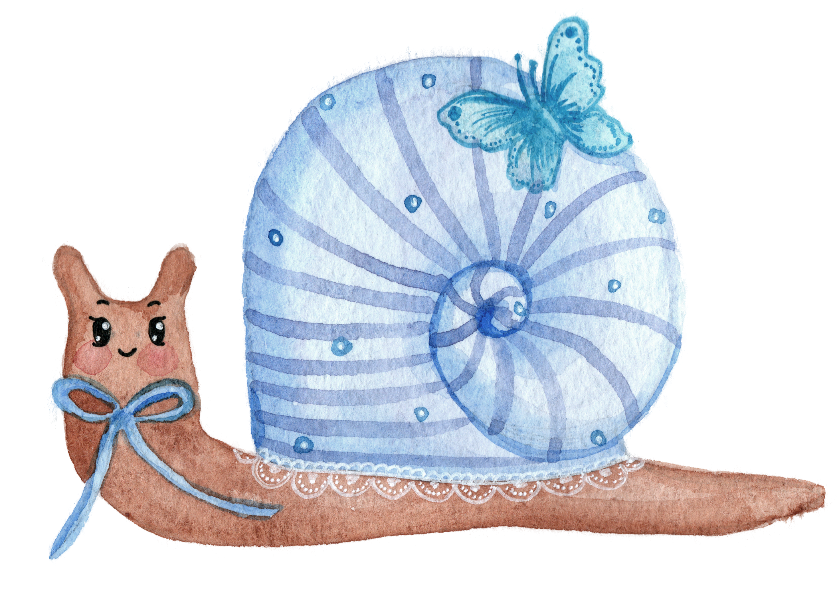 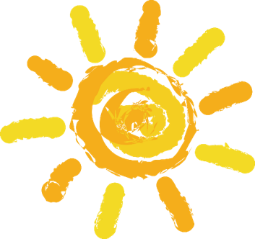 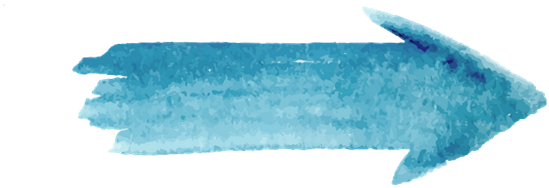 拼尽一切努力，我命由我不由天
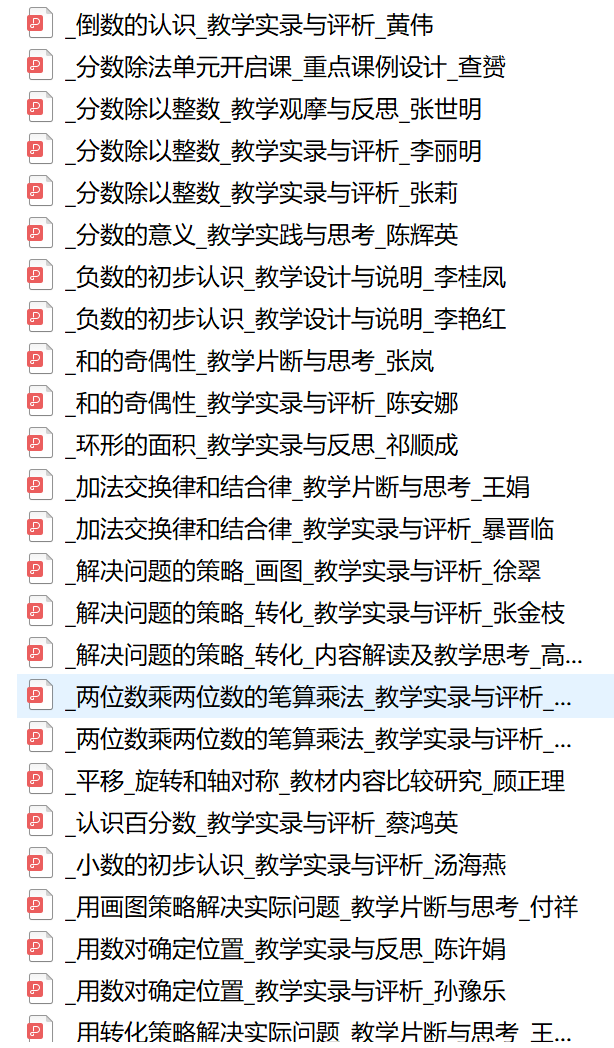 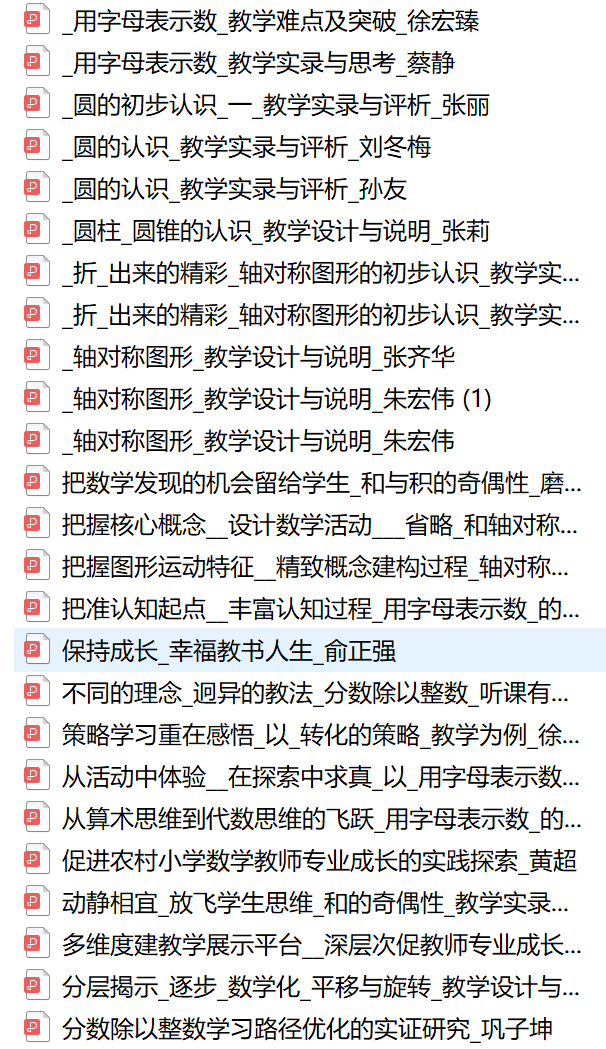 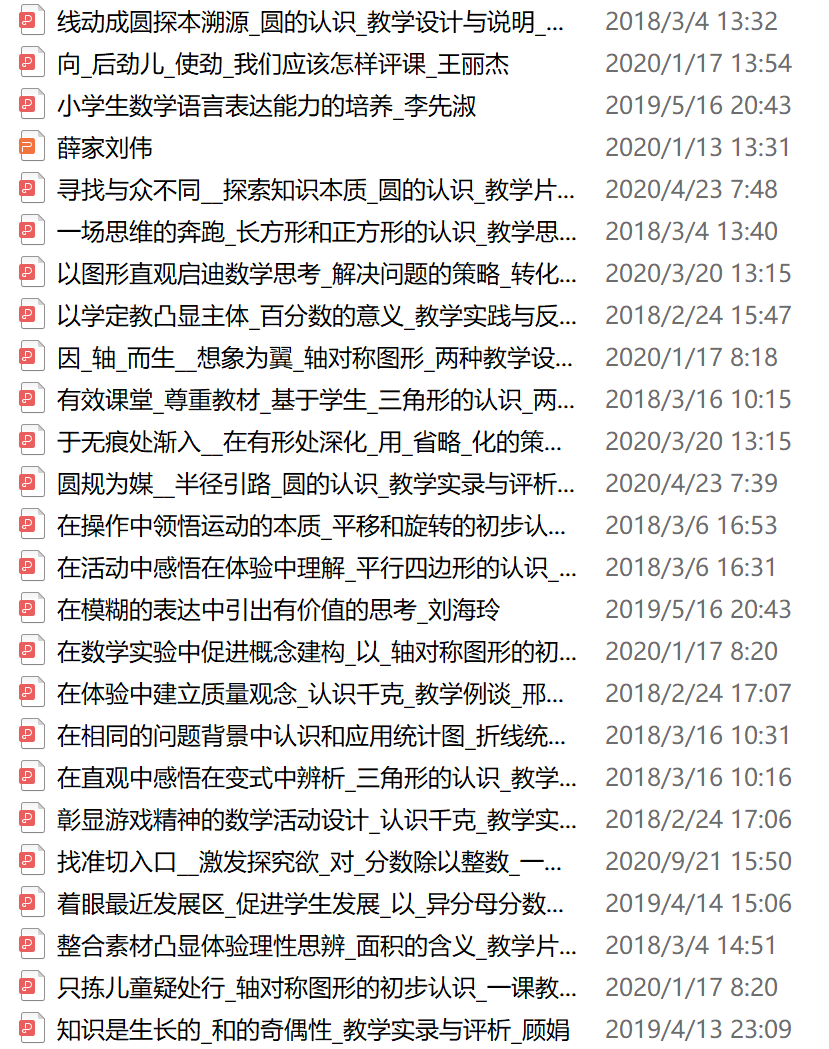 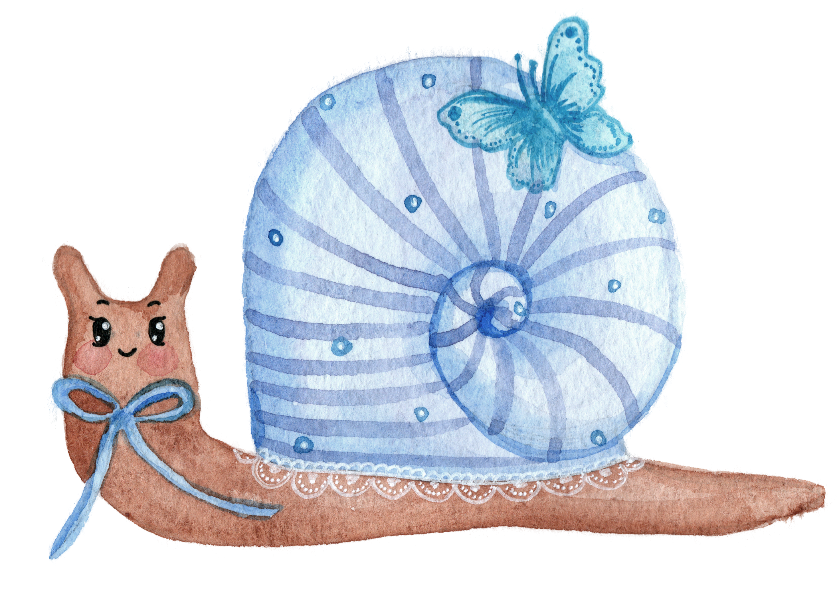 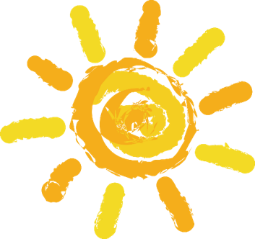 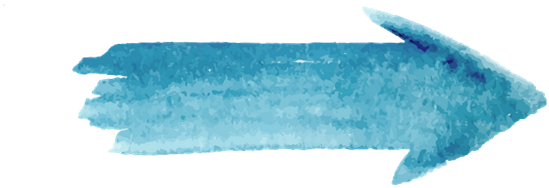 拼尽一切努力，我命由我不由天
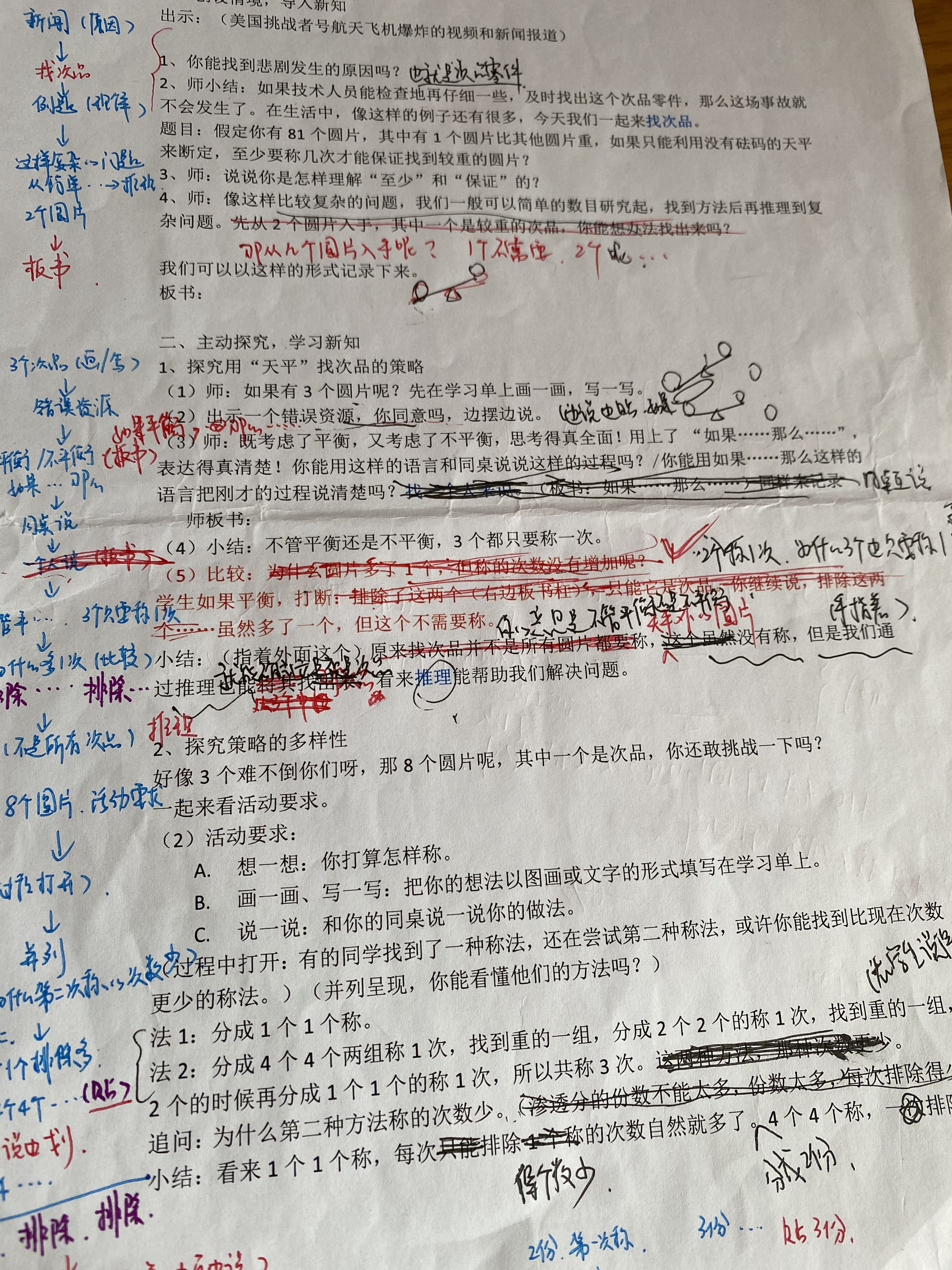 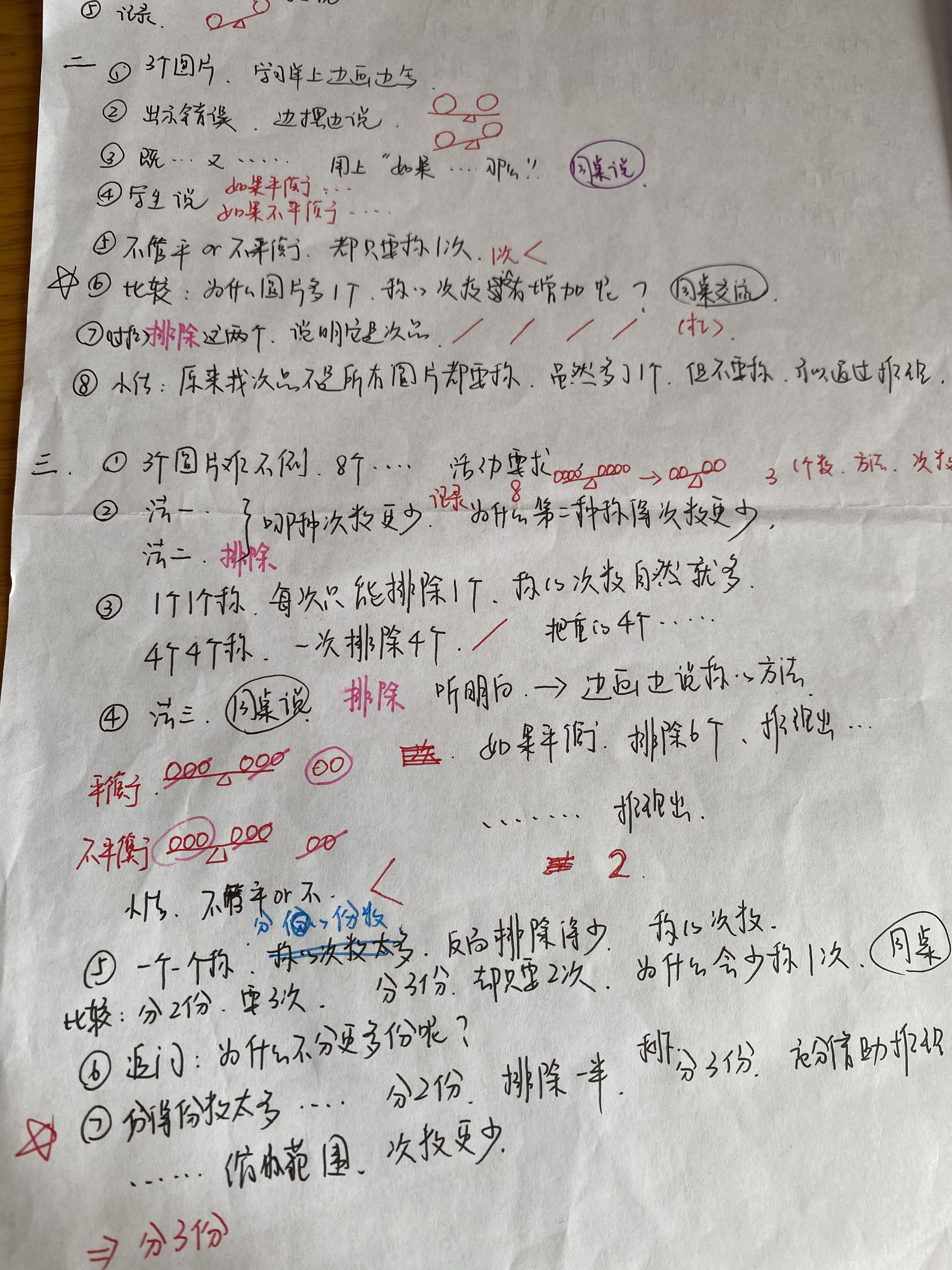 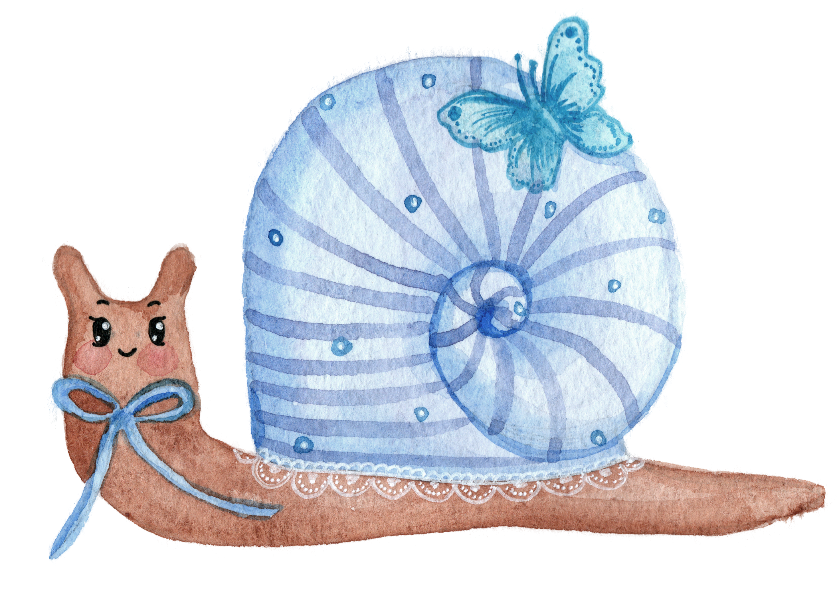 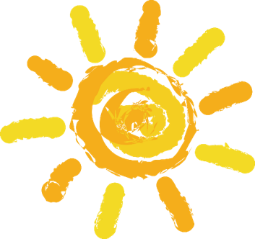 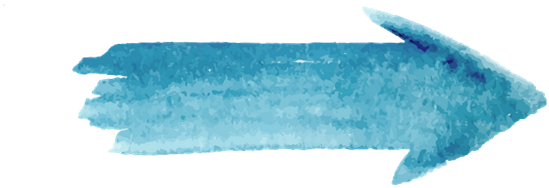 拼尽一切努力，我命由我不由天
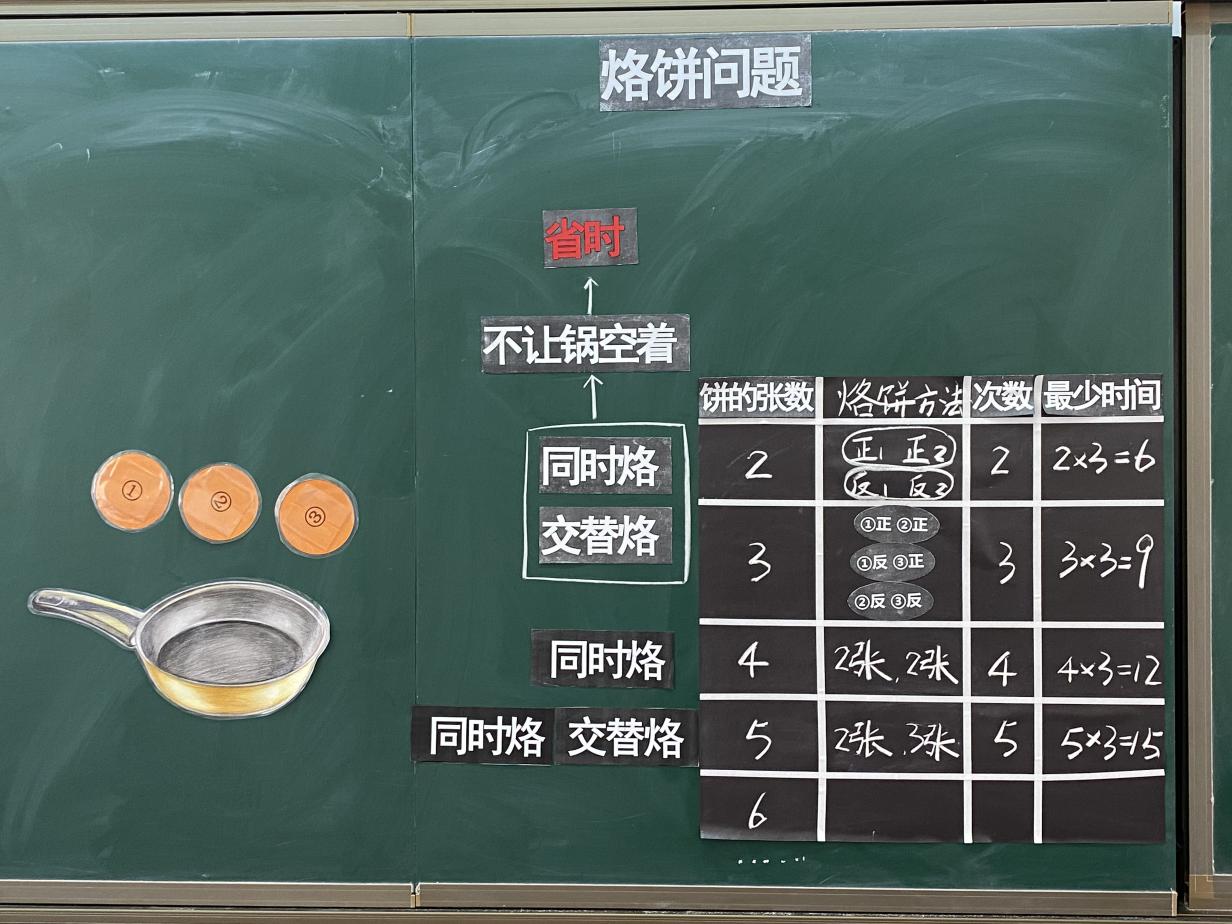 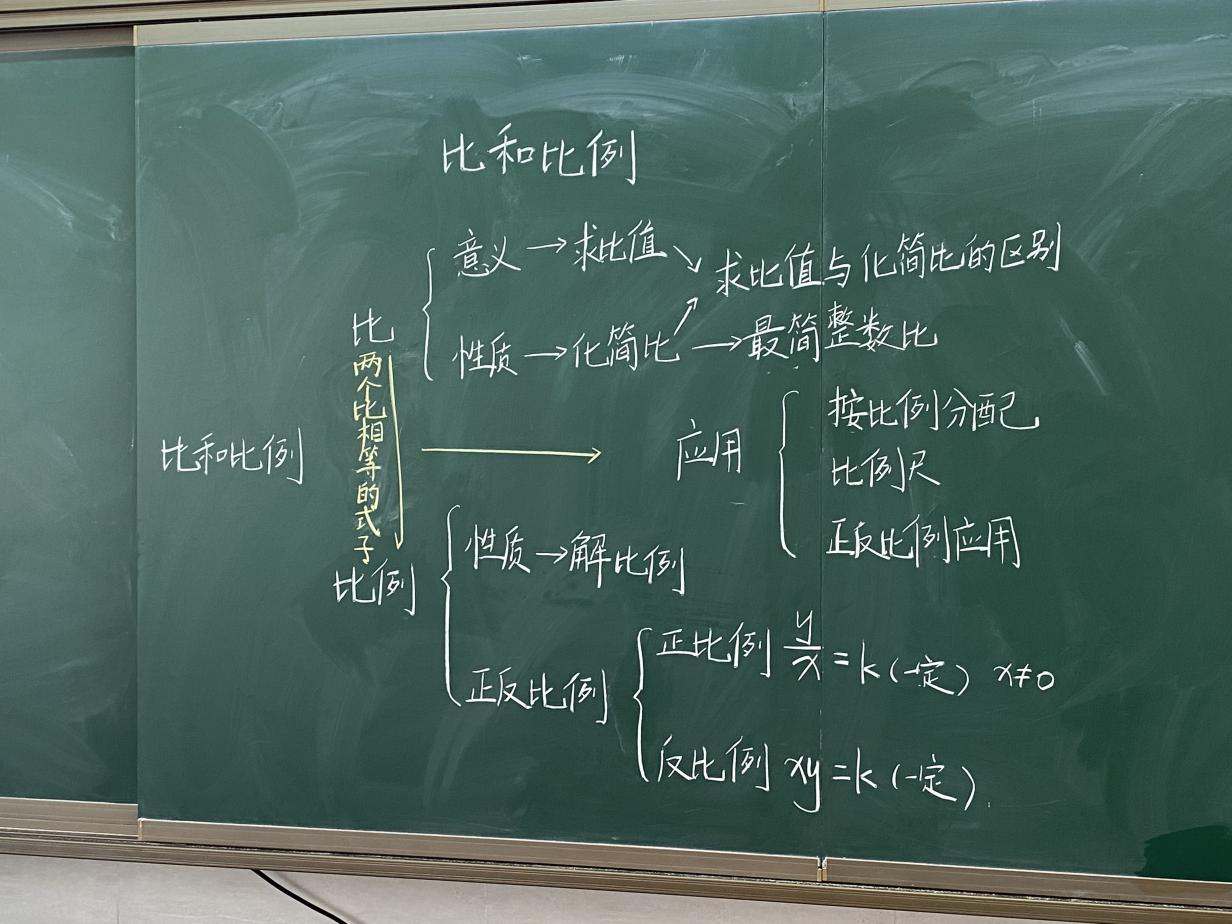 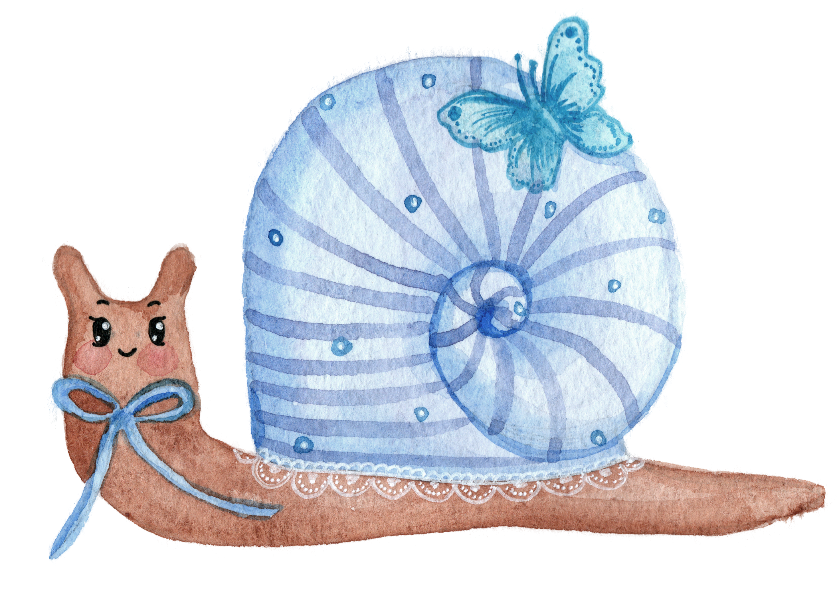 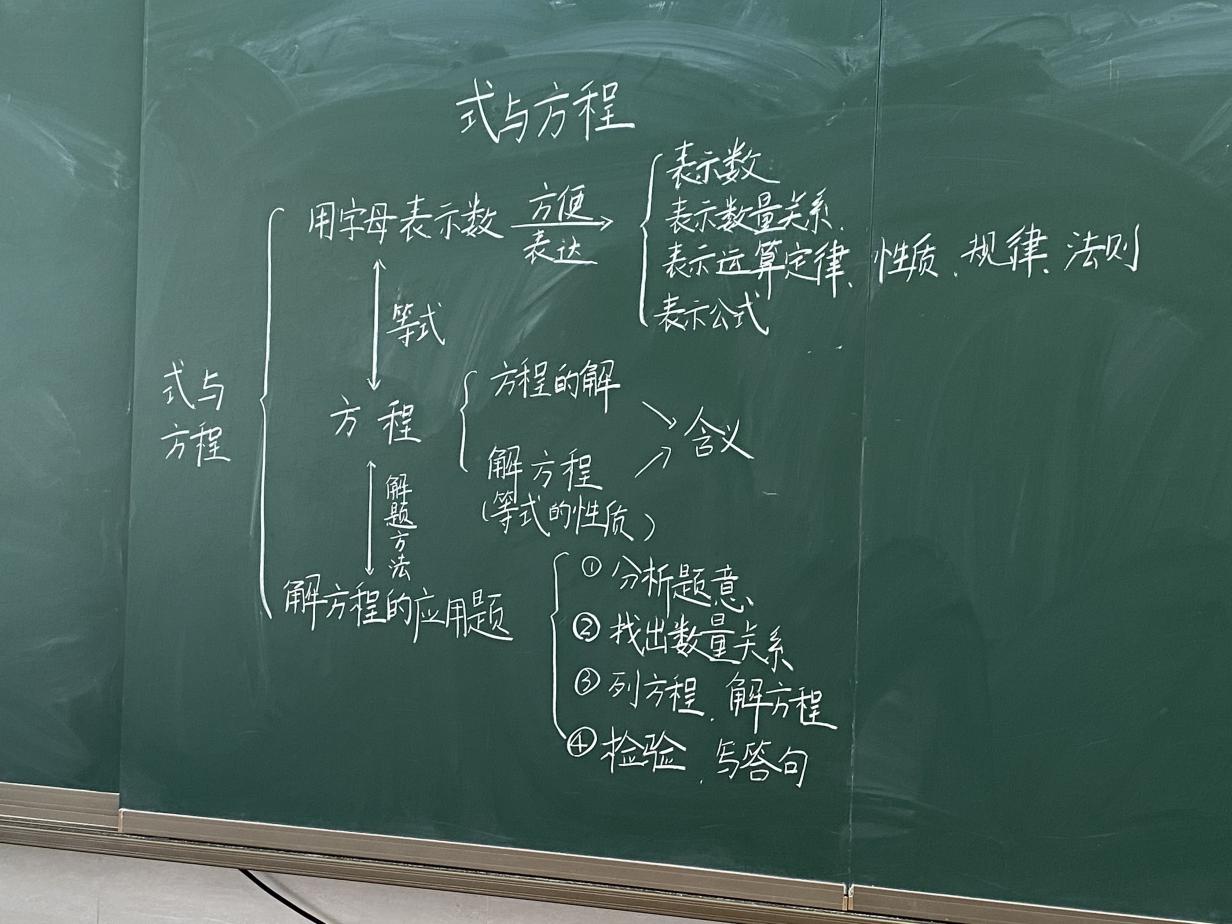 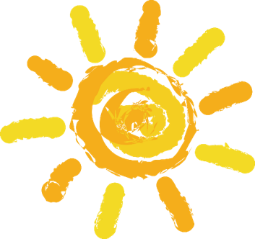 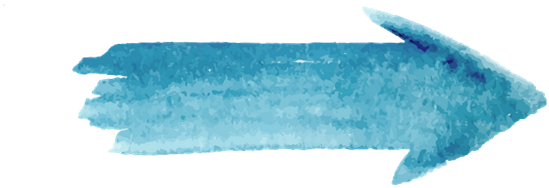 拼尽一切努力，我命由我不由天
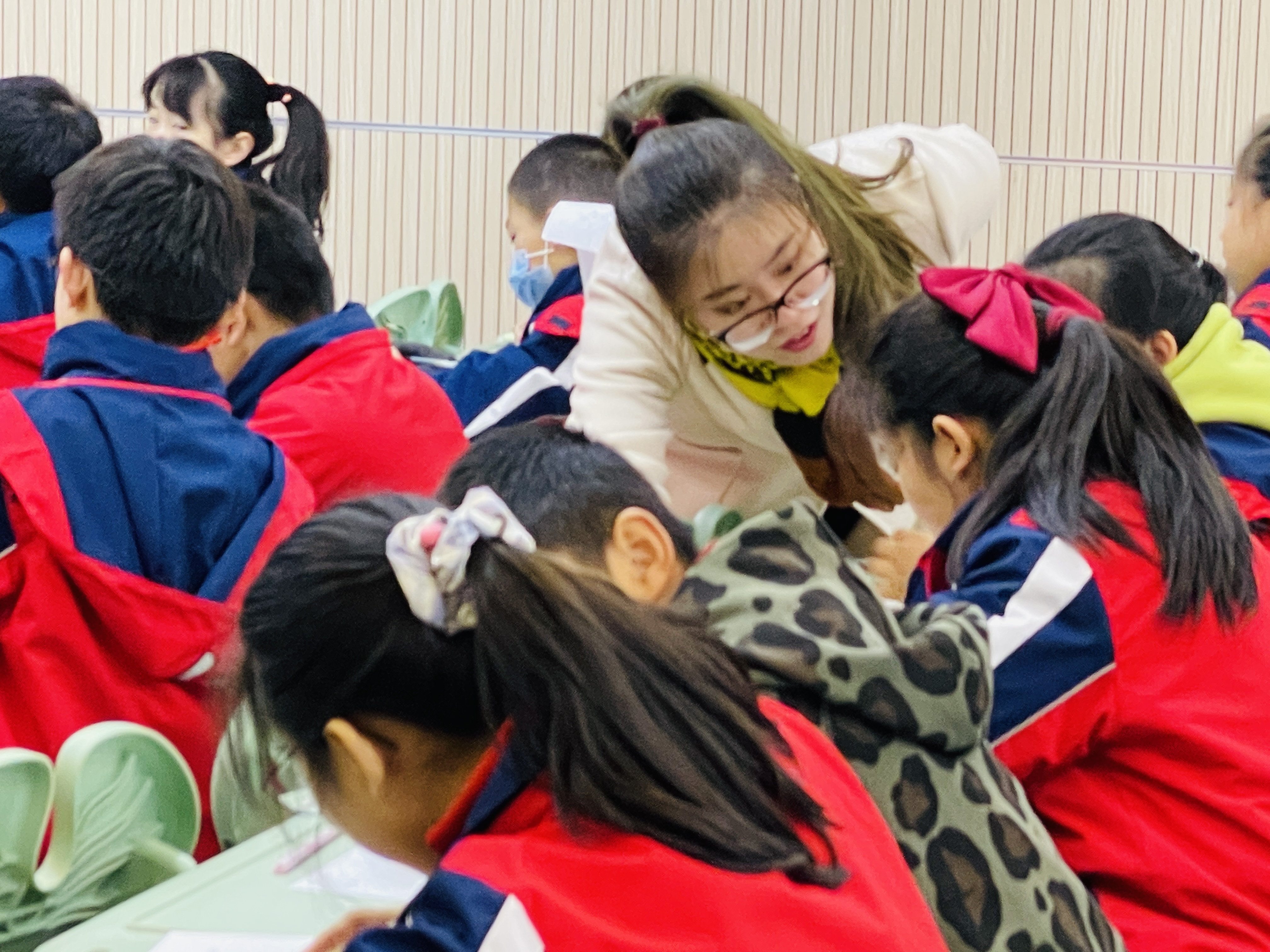 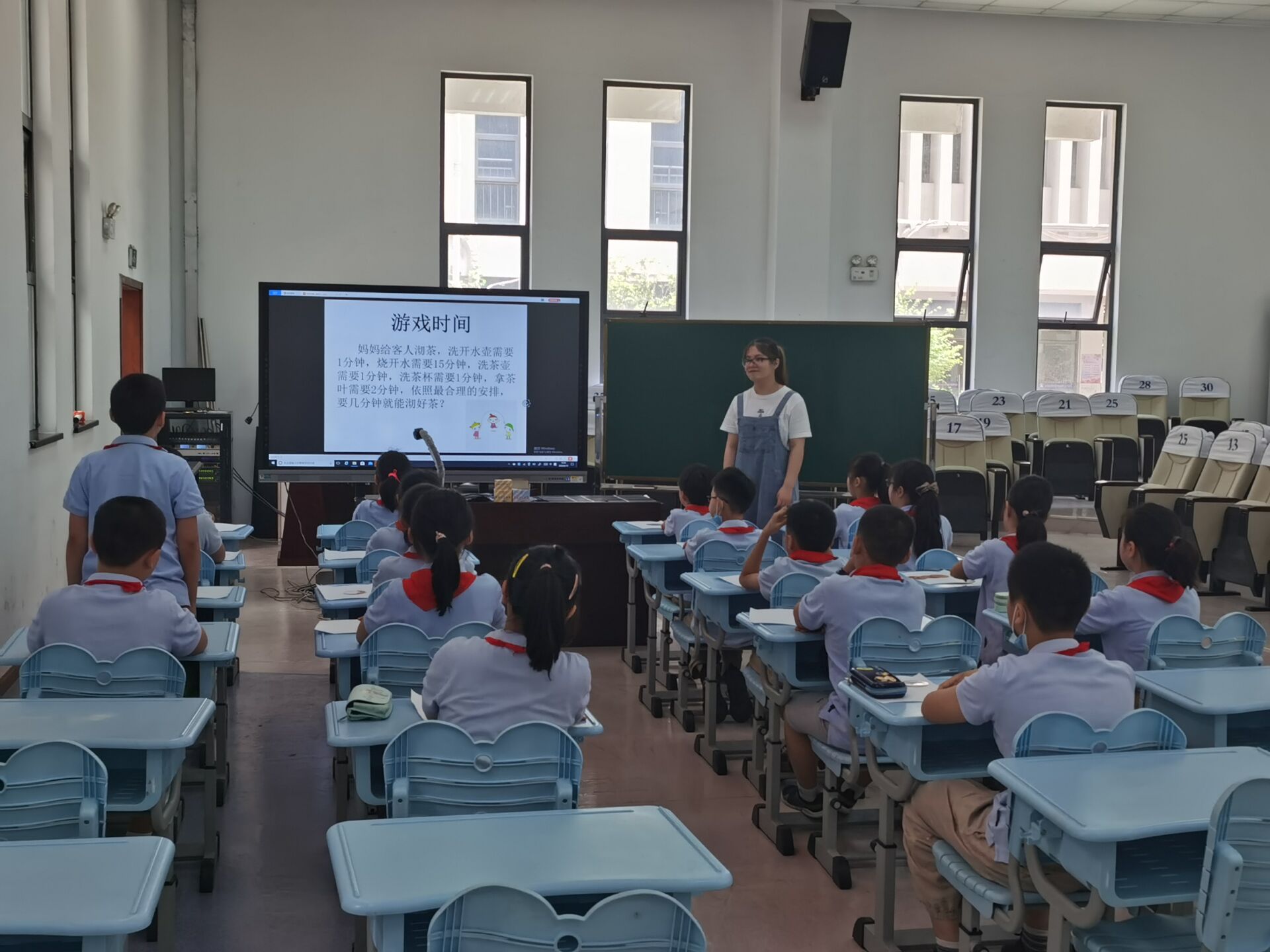 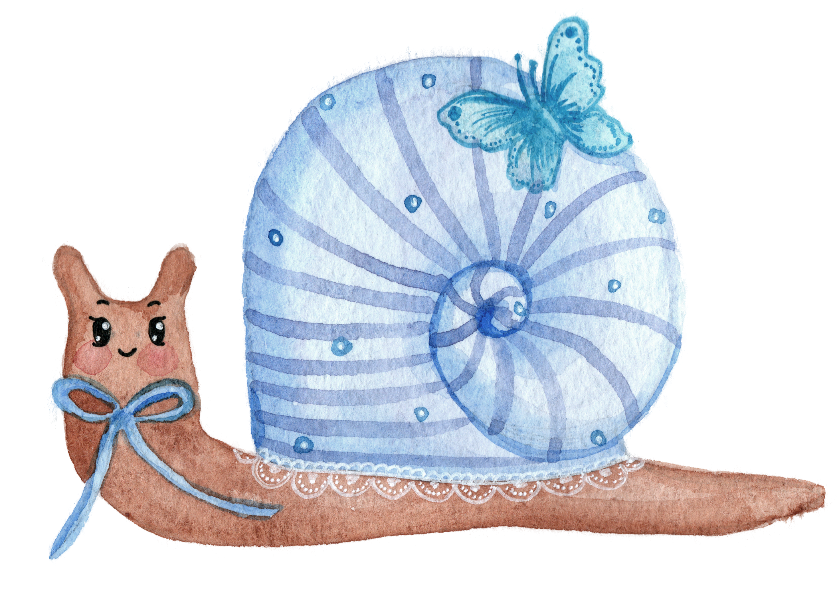 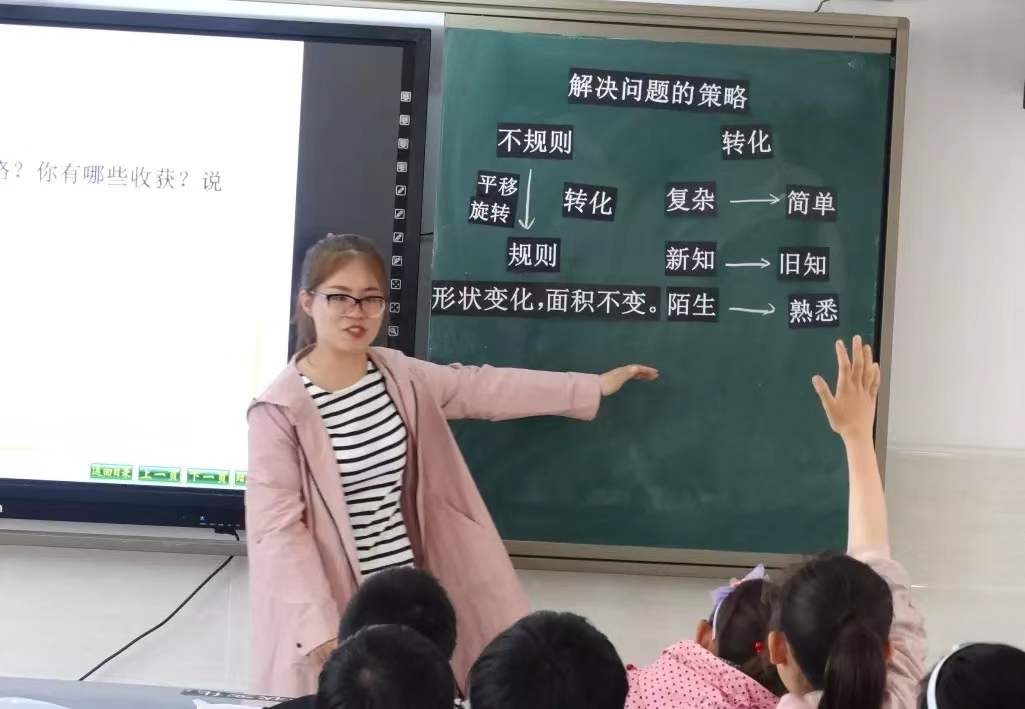 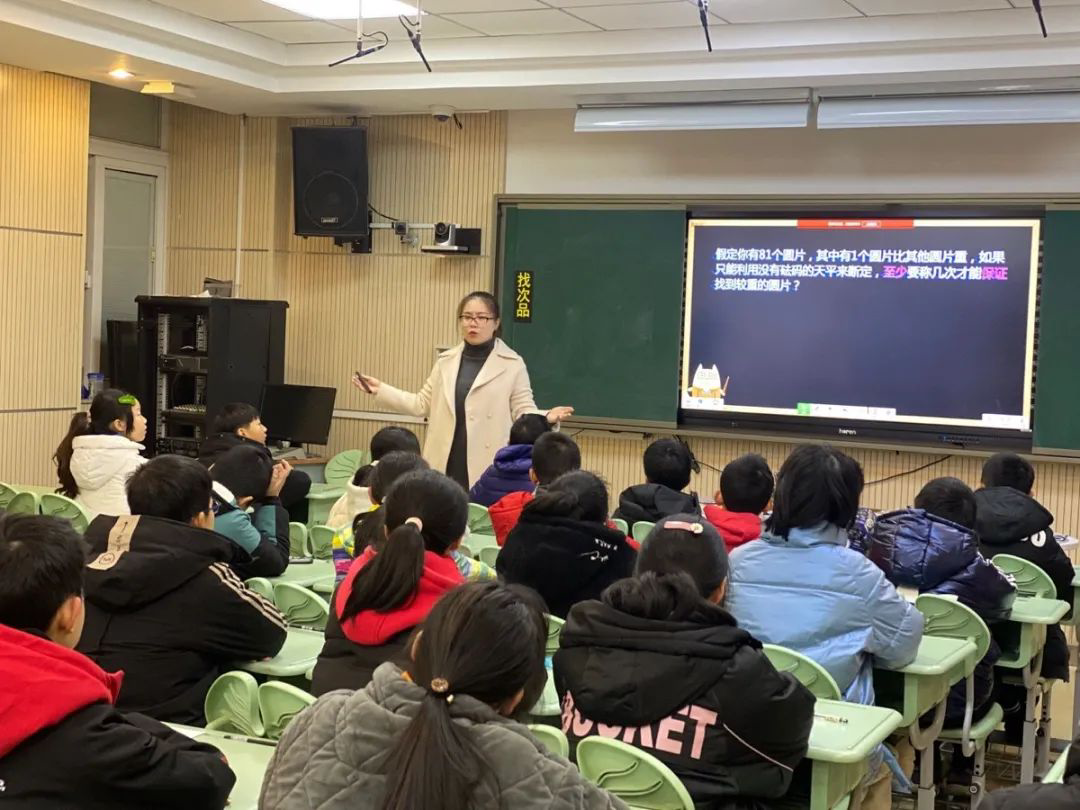 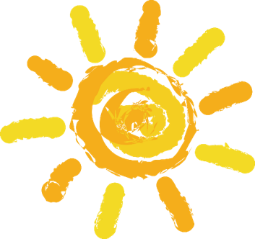 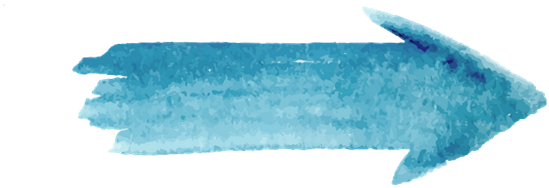 星光不问赶路人，功夫不负有心人
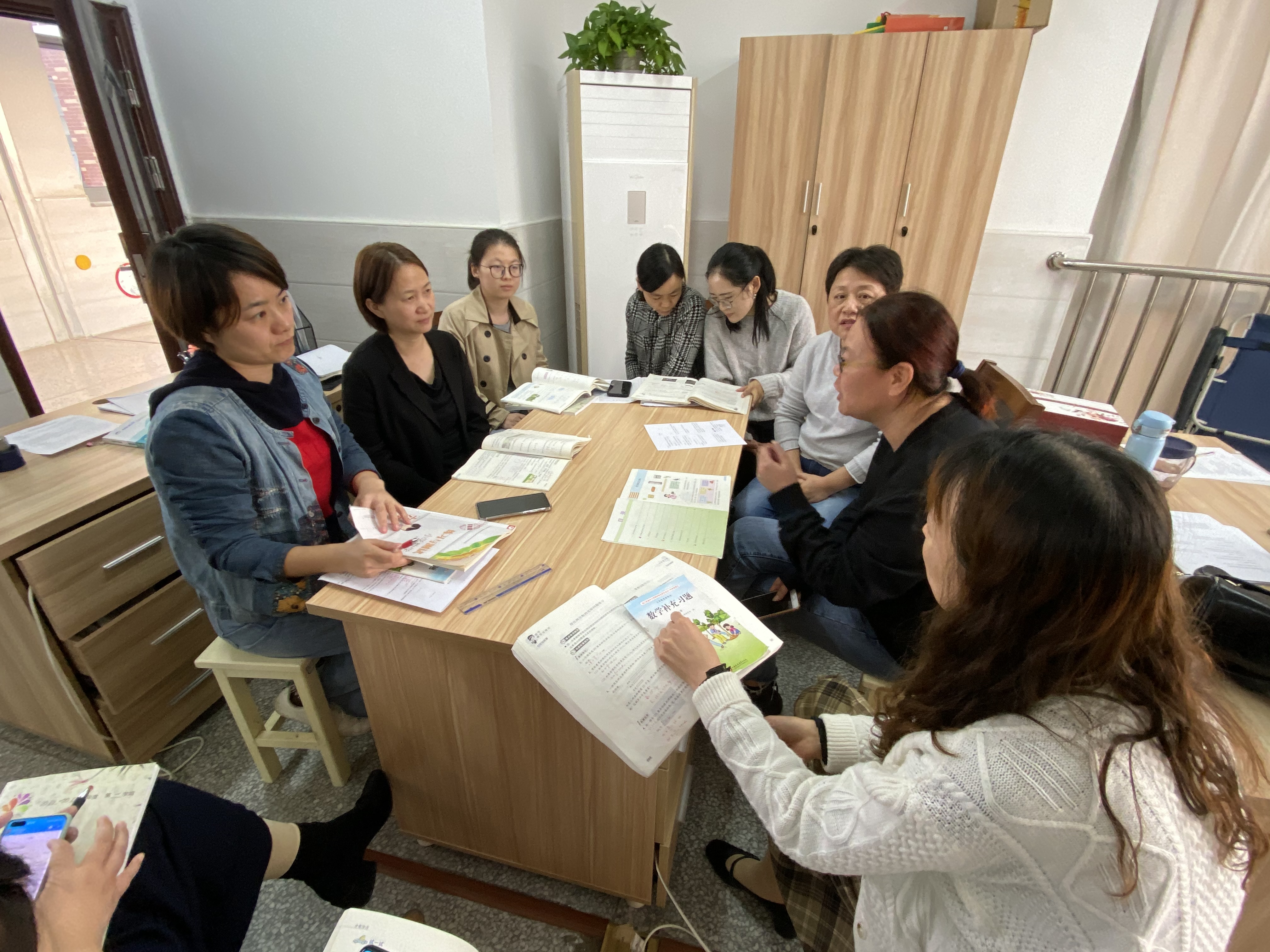 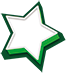 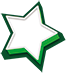 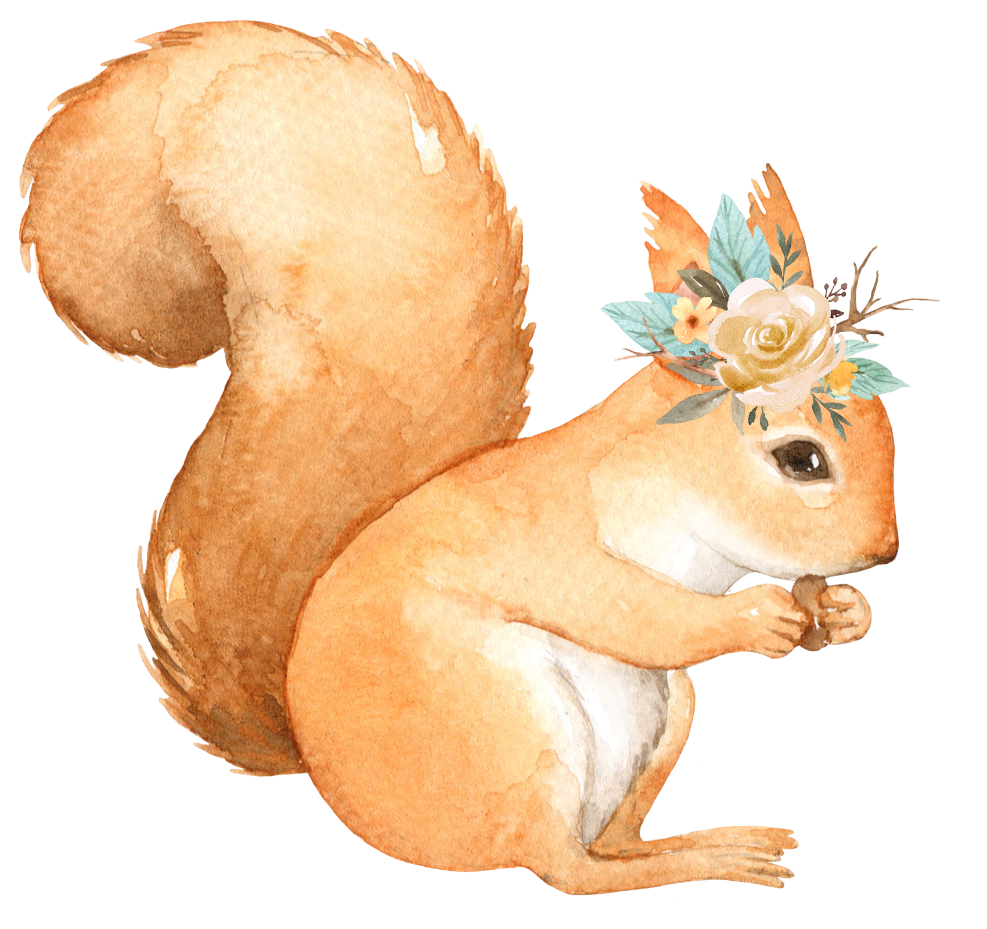 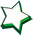 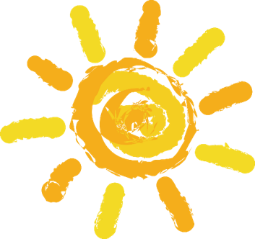 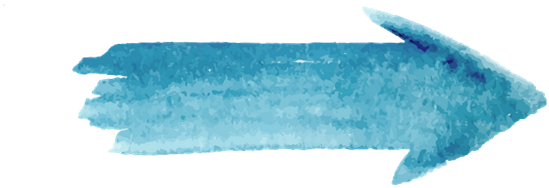 星光不问赶路人，功夫不负有心人
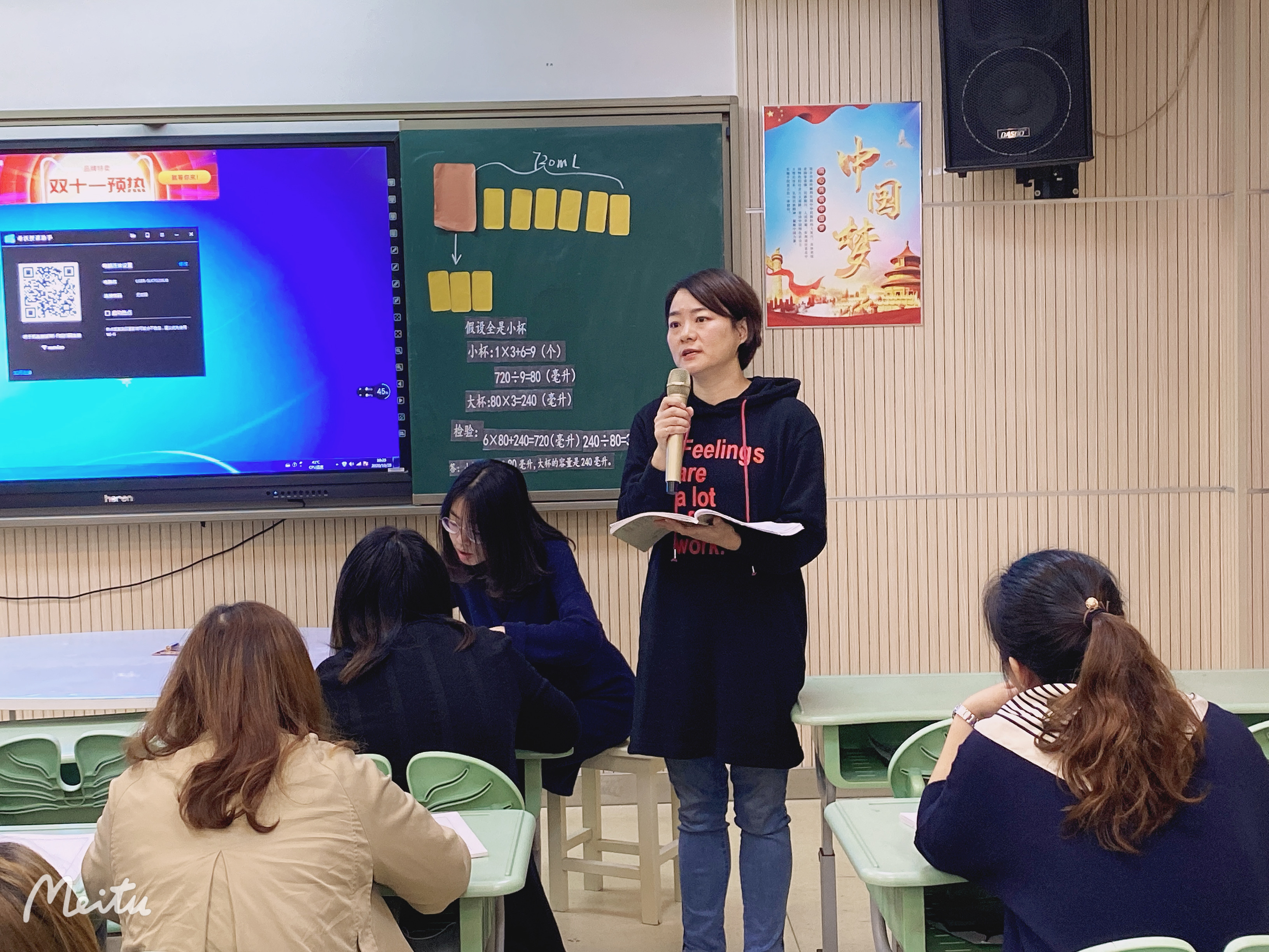 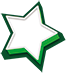 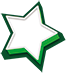 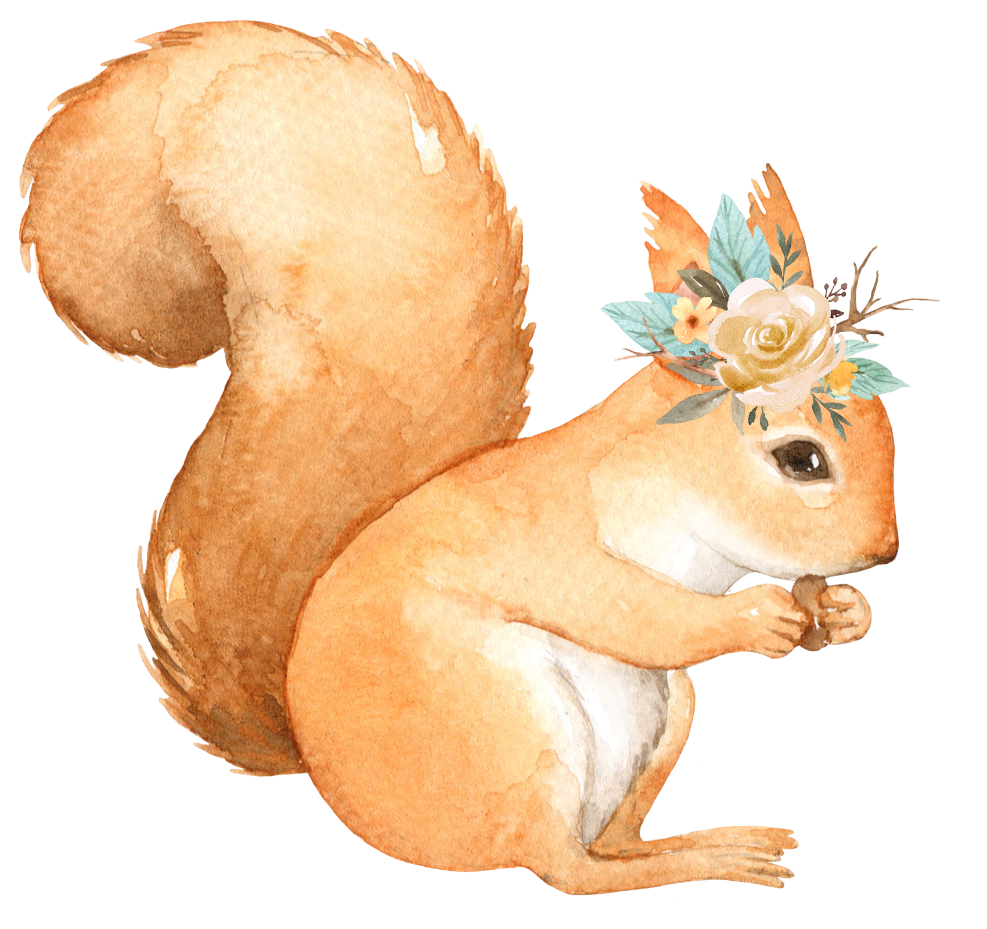 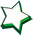 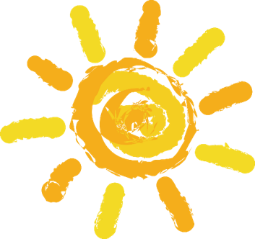 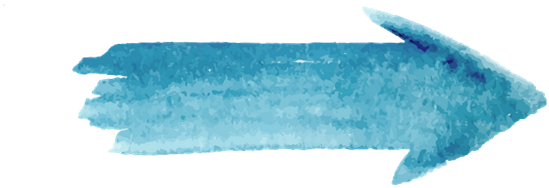 星光不问赶路人，功夫不负有心人
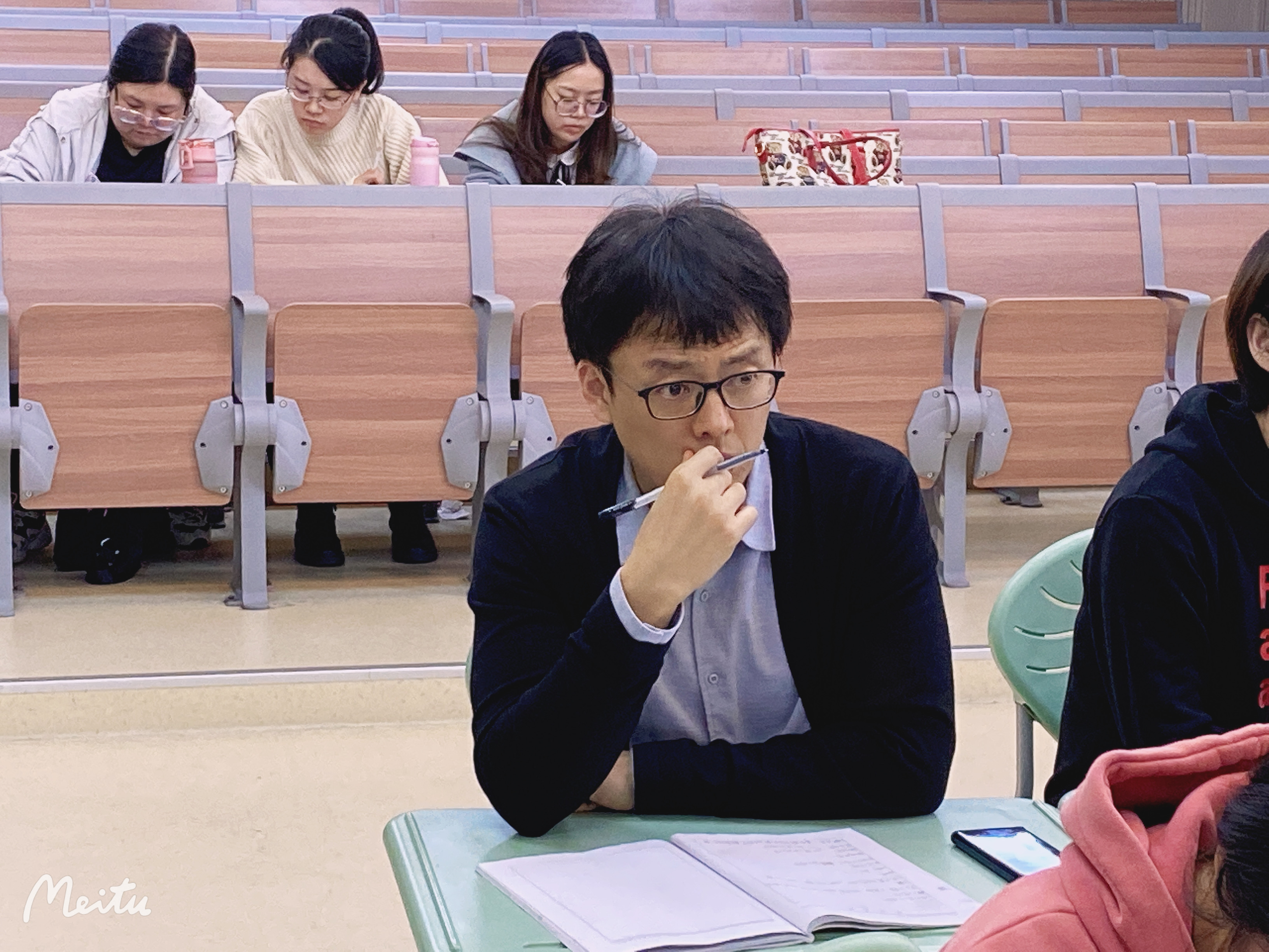 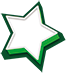 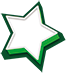 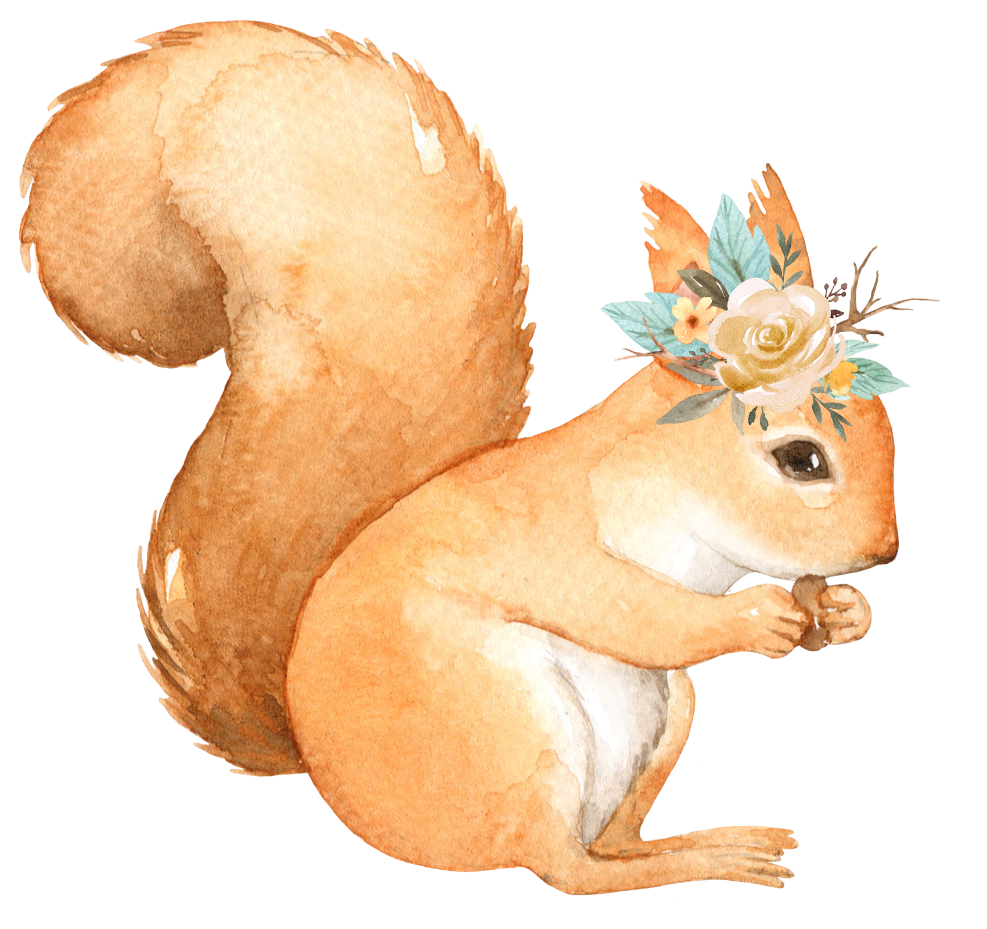 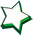 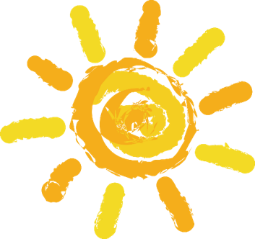 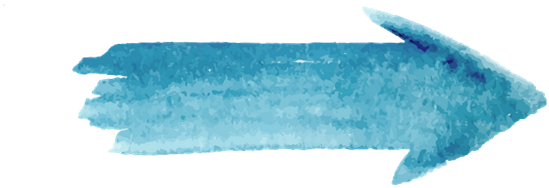 星光不问赶路人，功夫不负有心人
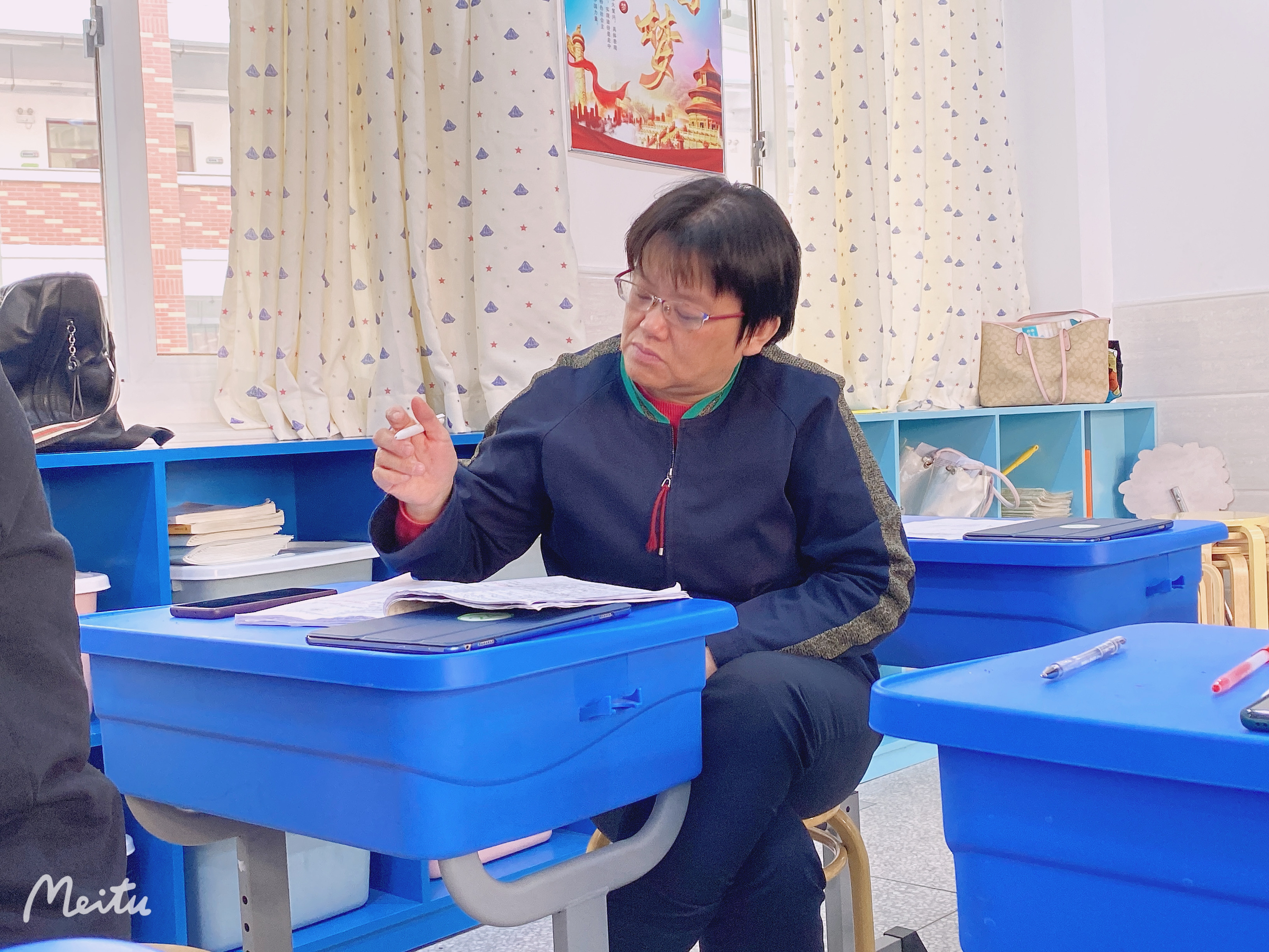 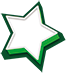 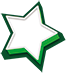 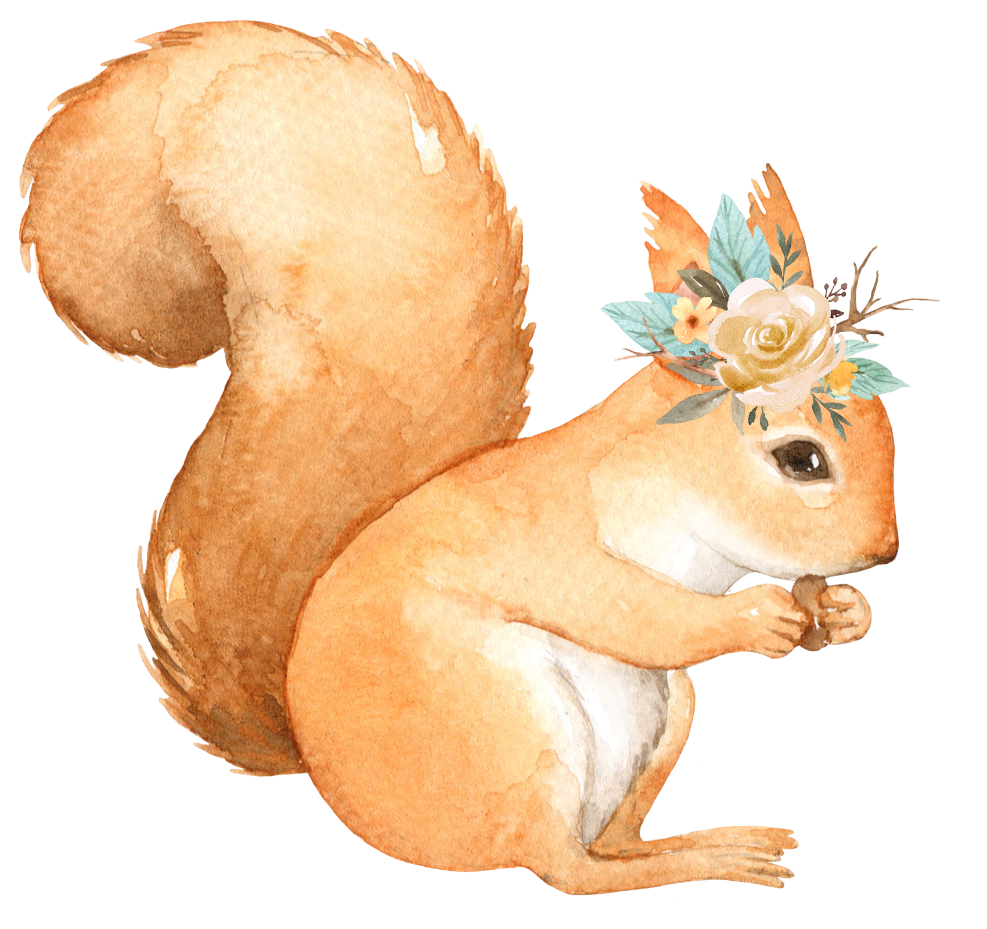 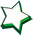 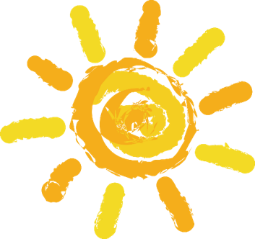 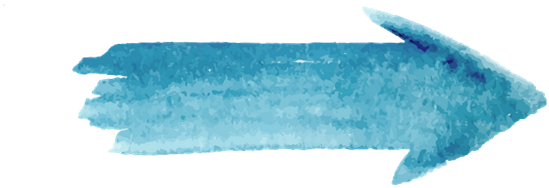 星光不问赶路人，功夫不负有心人
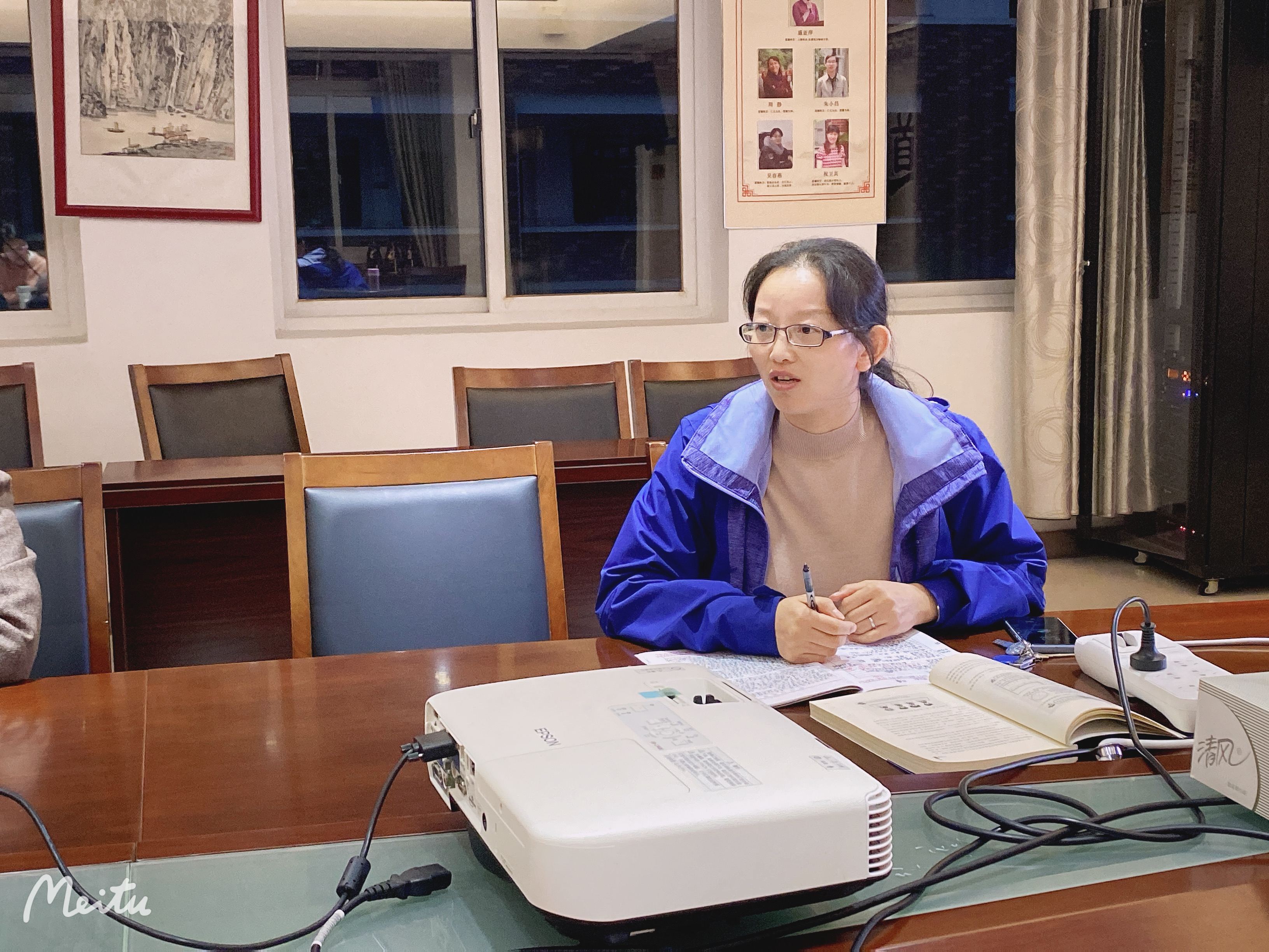 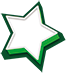 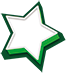 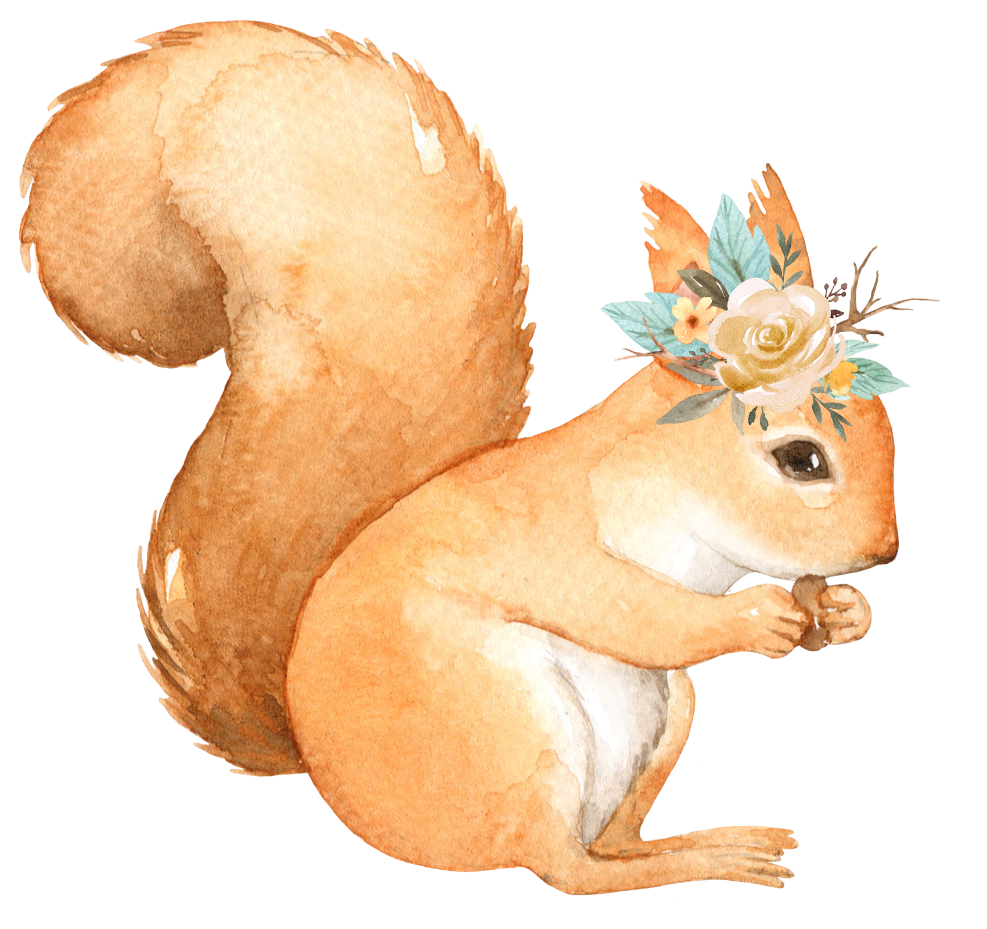 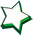 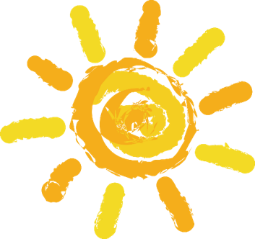 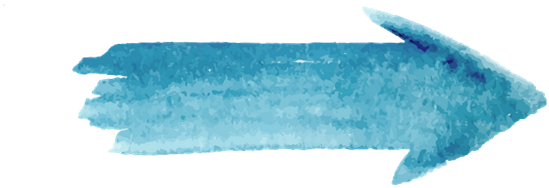 星光不问赶路人，功夫不负有心人
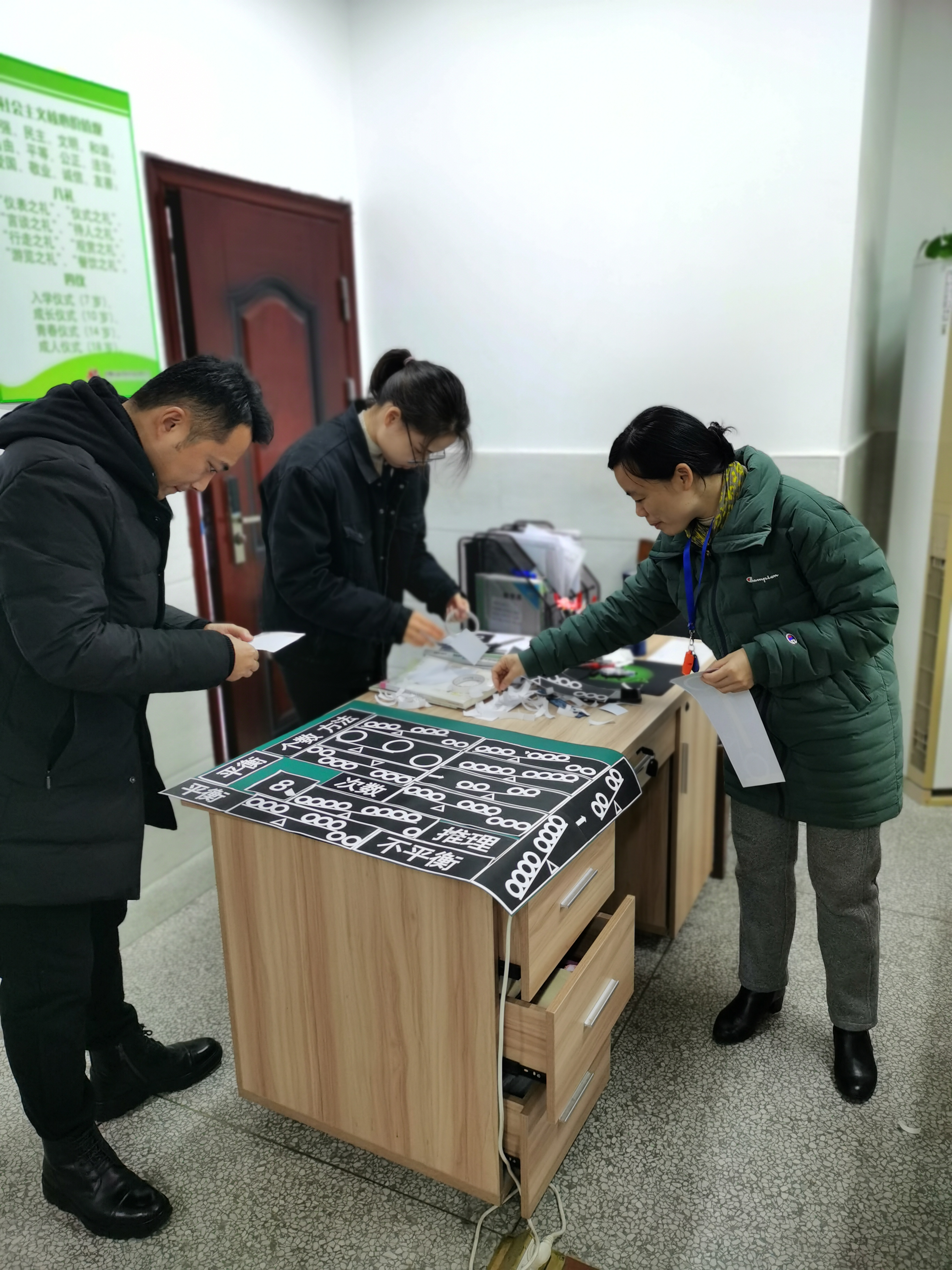 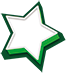 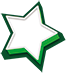 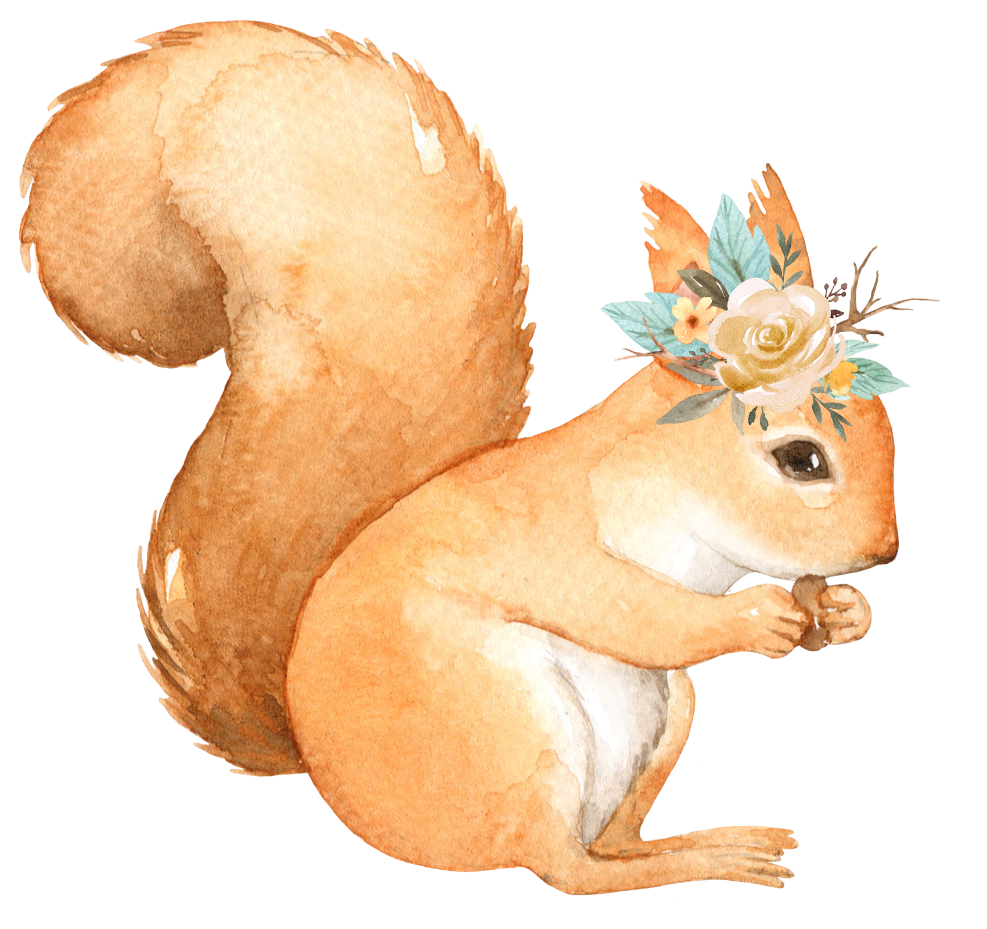 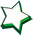 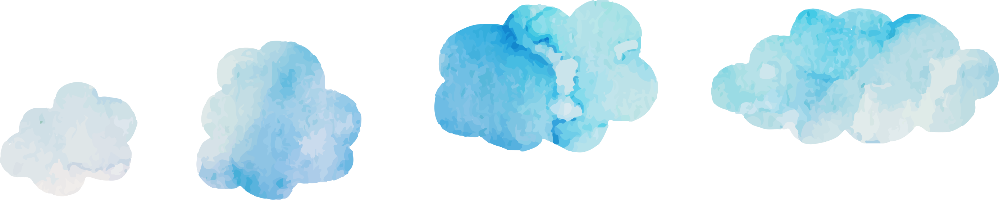 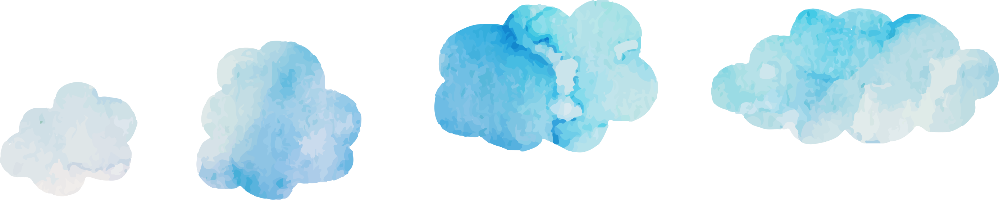 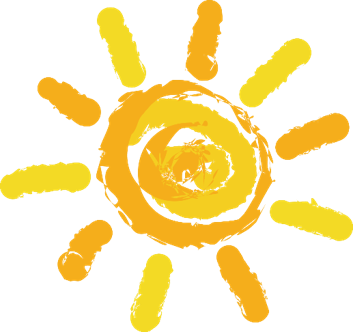 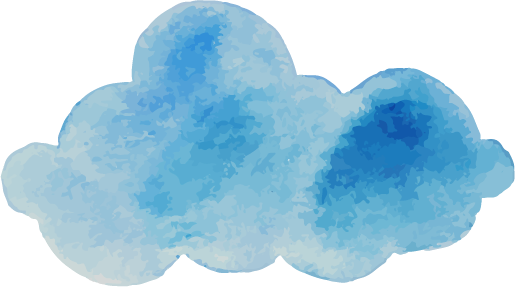 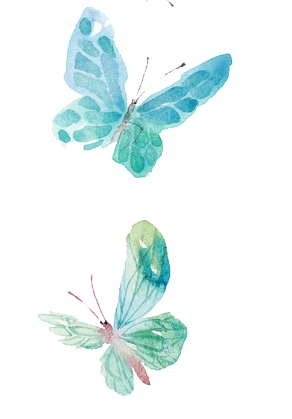 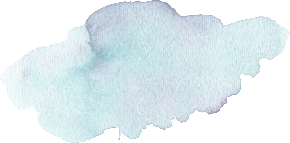 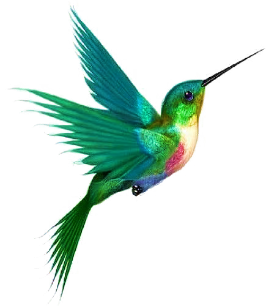 也许我是那蜗牛，但我却有着大大的梦想。也许我背着重重地壳，但我却永不停止成长。我想到达的终点很美，但沿途奋斗的风景更精彩！
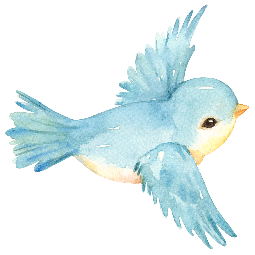 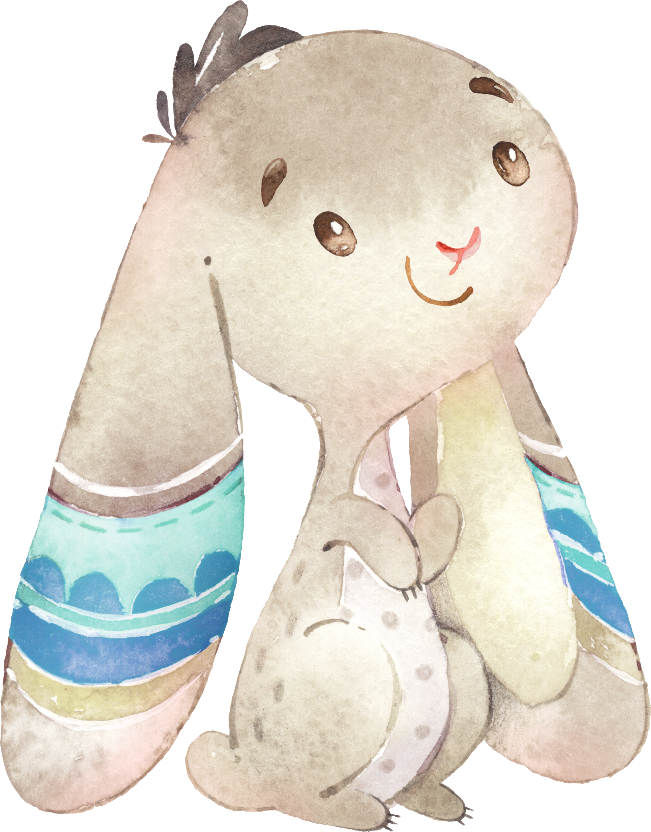 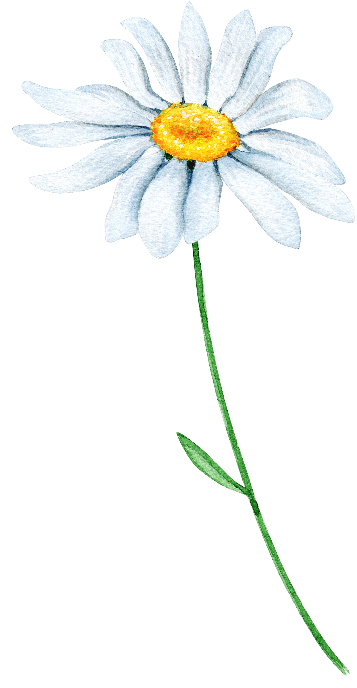 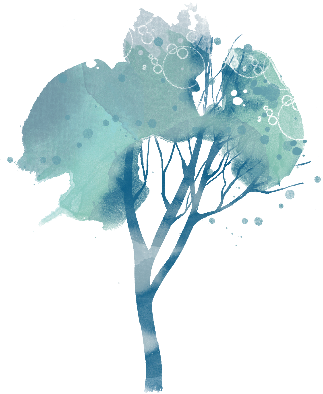 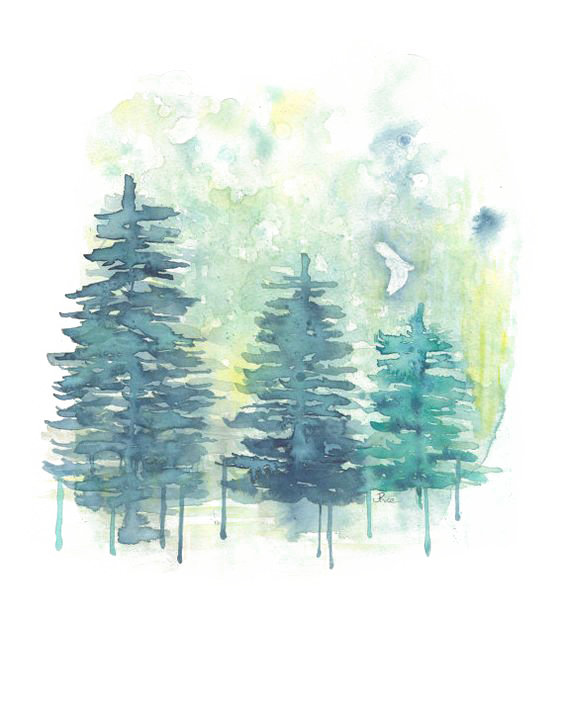 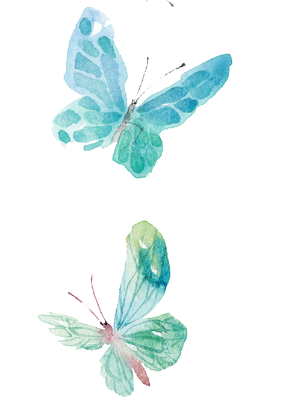 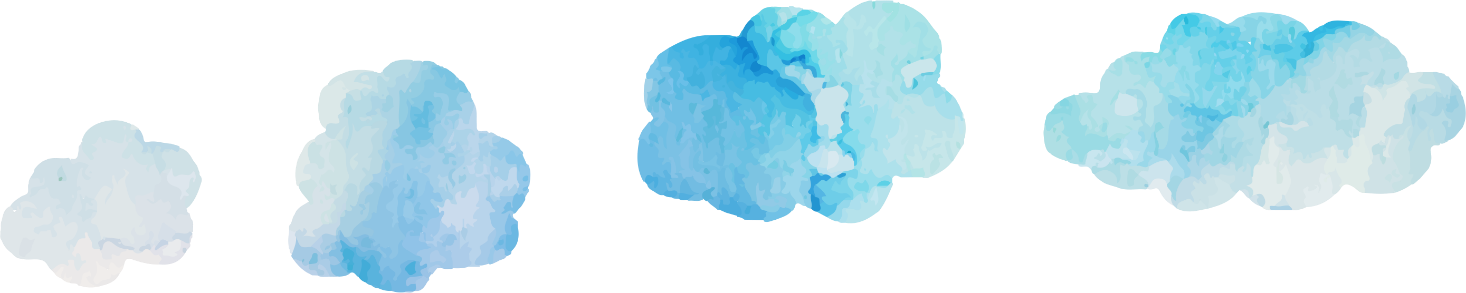 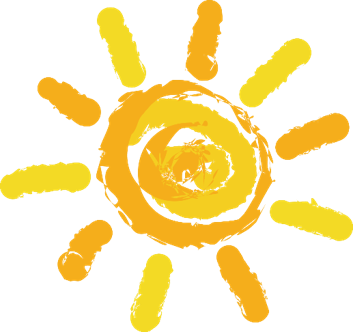 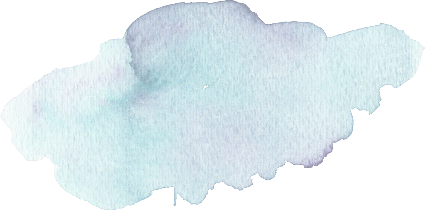 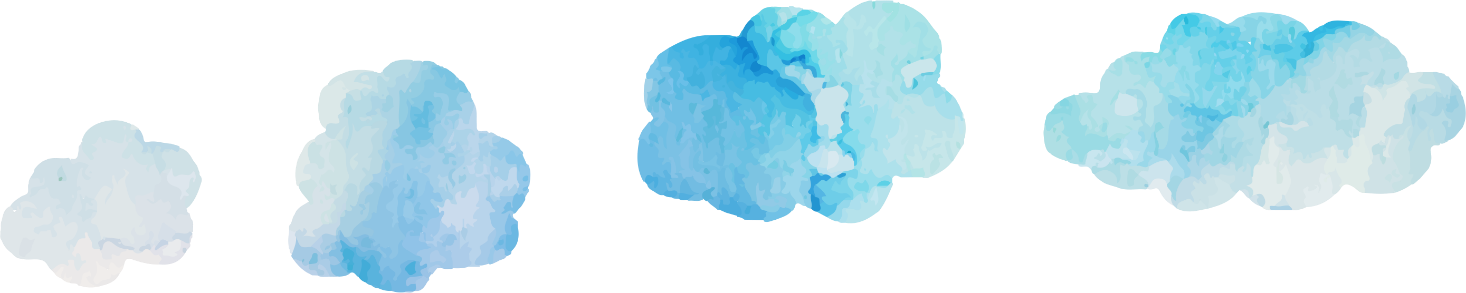 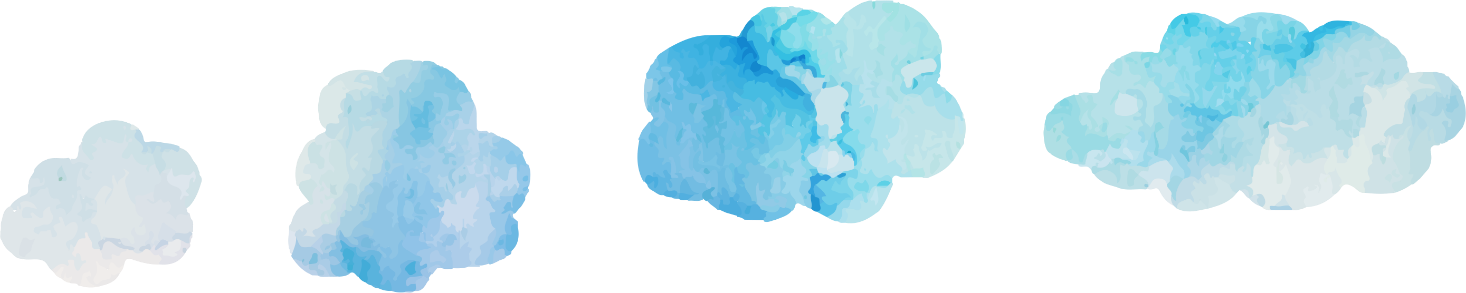 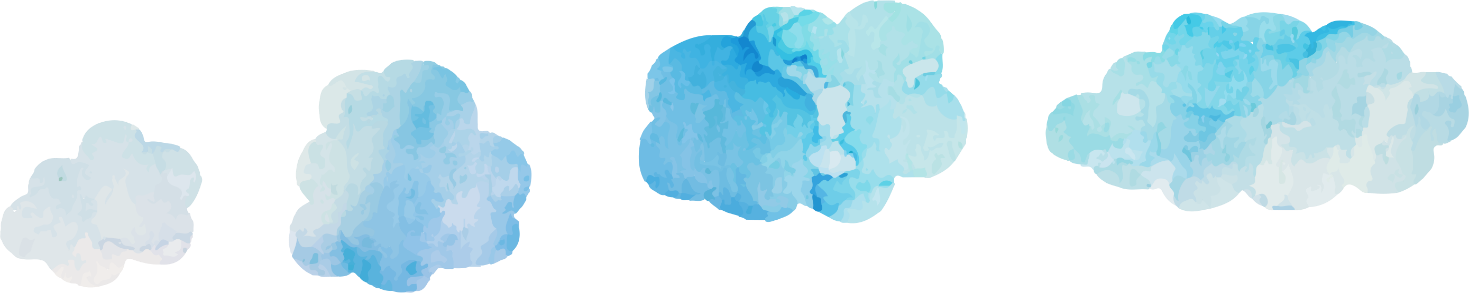 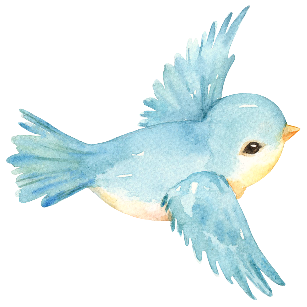 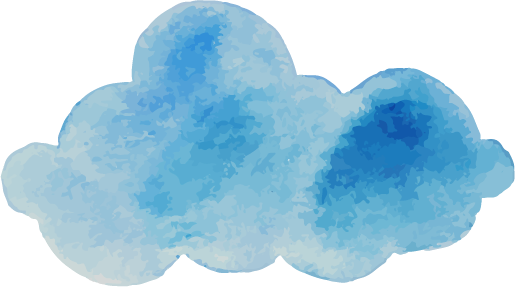 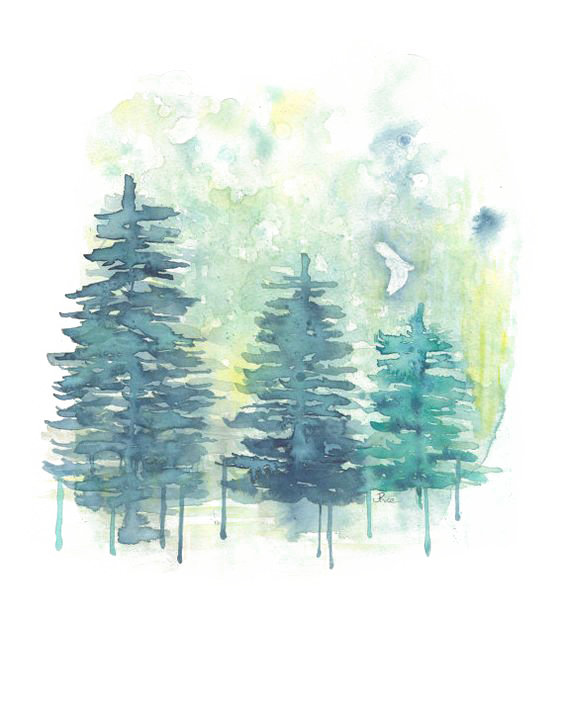 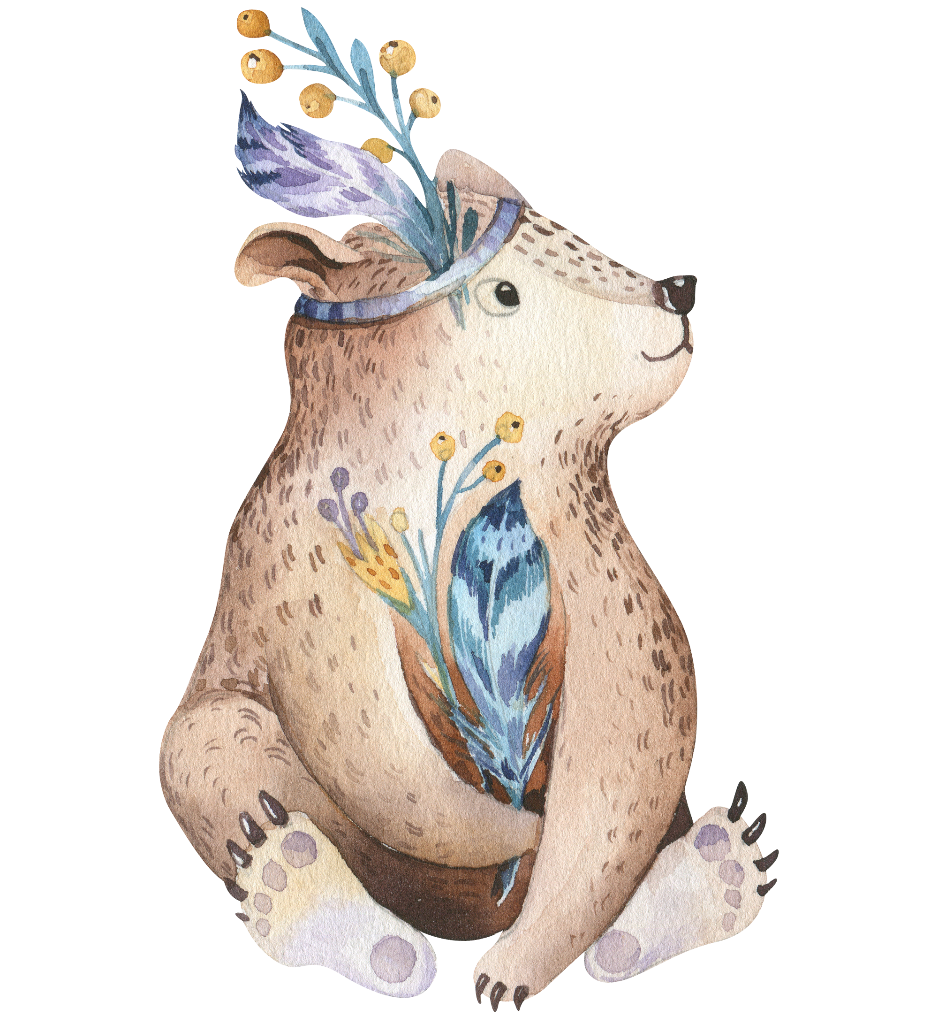 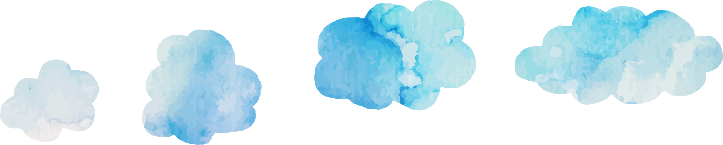 谢谢观看
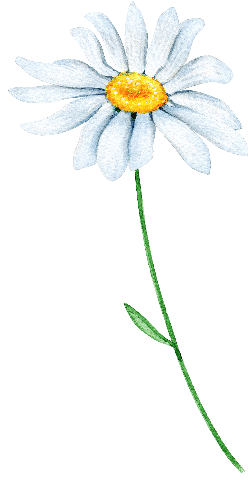 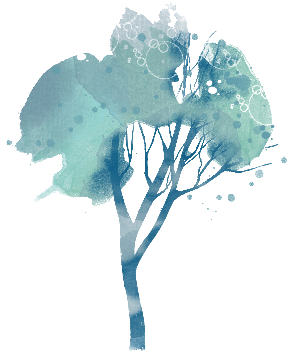